2018 Annual Data Report
Volume 2: End-Stage Renal Disease
Chapter 7:ESRD among Children, Adolescents, 
and Young Adults
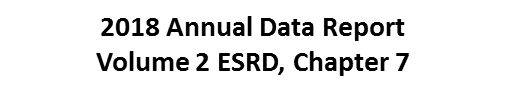 vol 2 Figure 7.1 (a, c) Incidence, and (b, d) December 31 point prevalence of ESRD among pediatric patients (aged 0–21 years) per million population per year, by modality and race, 1996-2016
(a) Incidence by modality
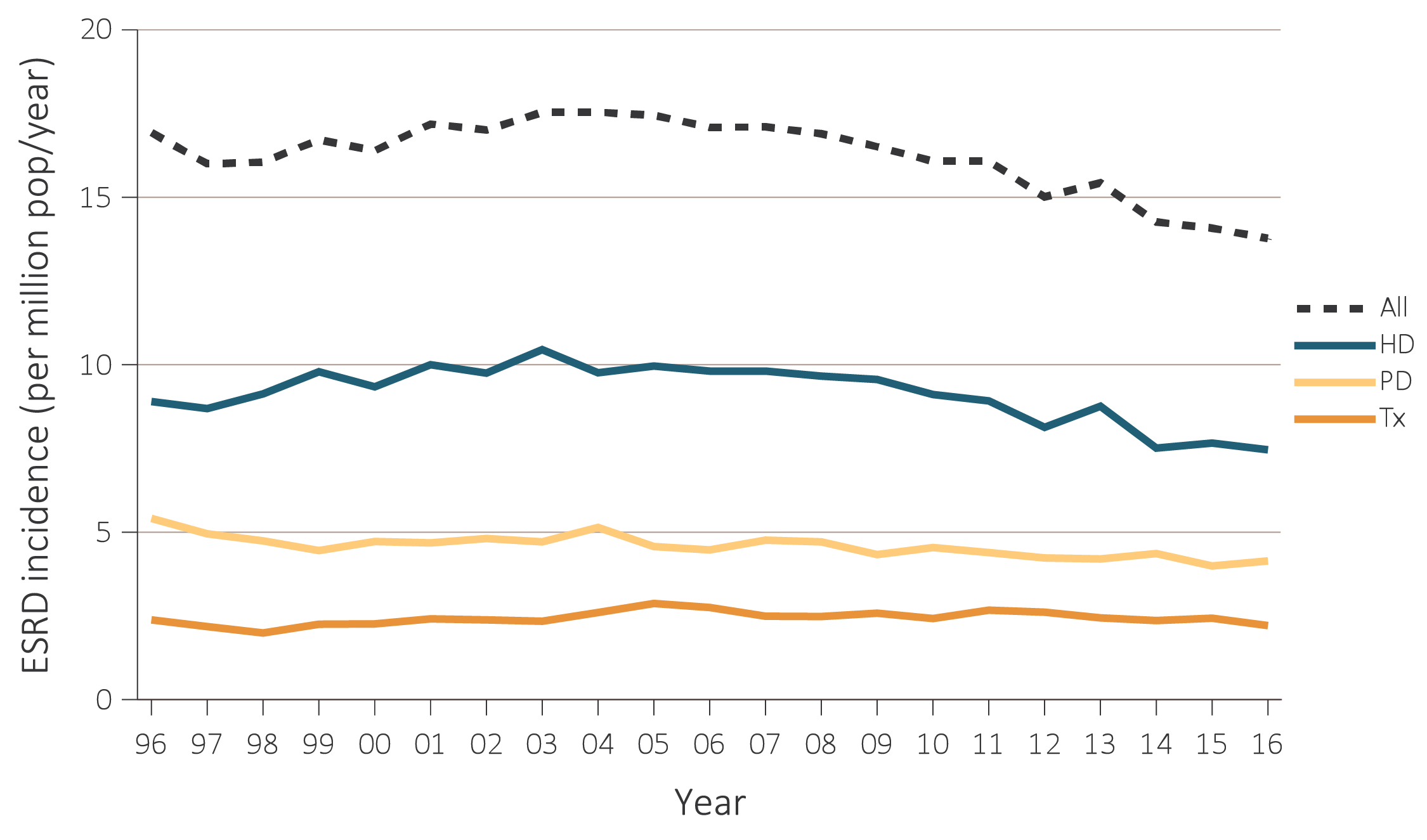 Data Source: Special analyses, USRDS ESRD Database. Peritoneal dialysis consists of continuous ambulatory peritoneal dialysis and continuous cycling peritoneal dialysis. All consists of hemodialysis, peritoneal dialysis, uncertain dialysis, and transplant. Abbreviations: ESRD, end-stage renal disease; HD, hemodialysis; PD, peritoneal dialysis; Tx, transplant.
2018 Annual Data Report  Volume 2 ESRD, Chapter 7
2
vol 2 Figure 7.1 (a, c) Incidence, and (b, d) December 31 point prevalence of ESRD among pediatric patients (aged 0–21 years) per million population per year, by modality and race, 1996-2016
(b) Point prevalence by modality
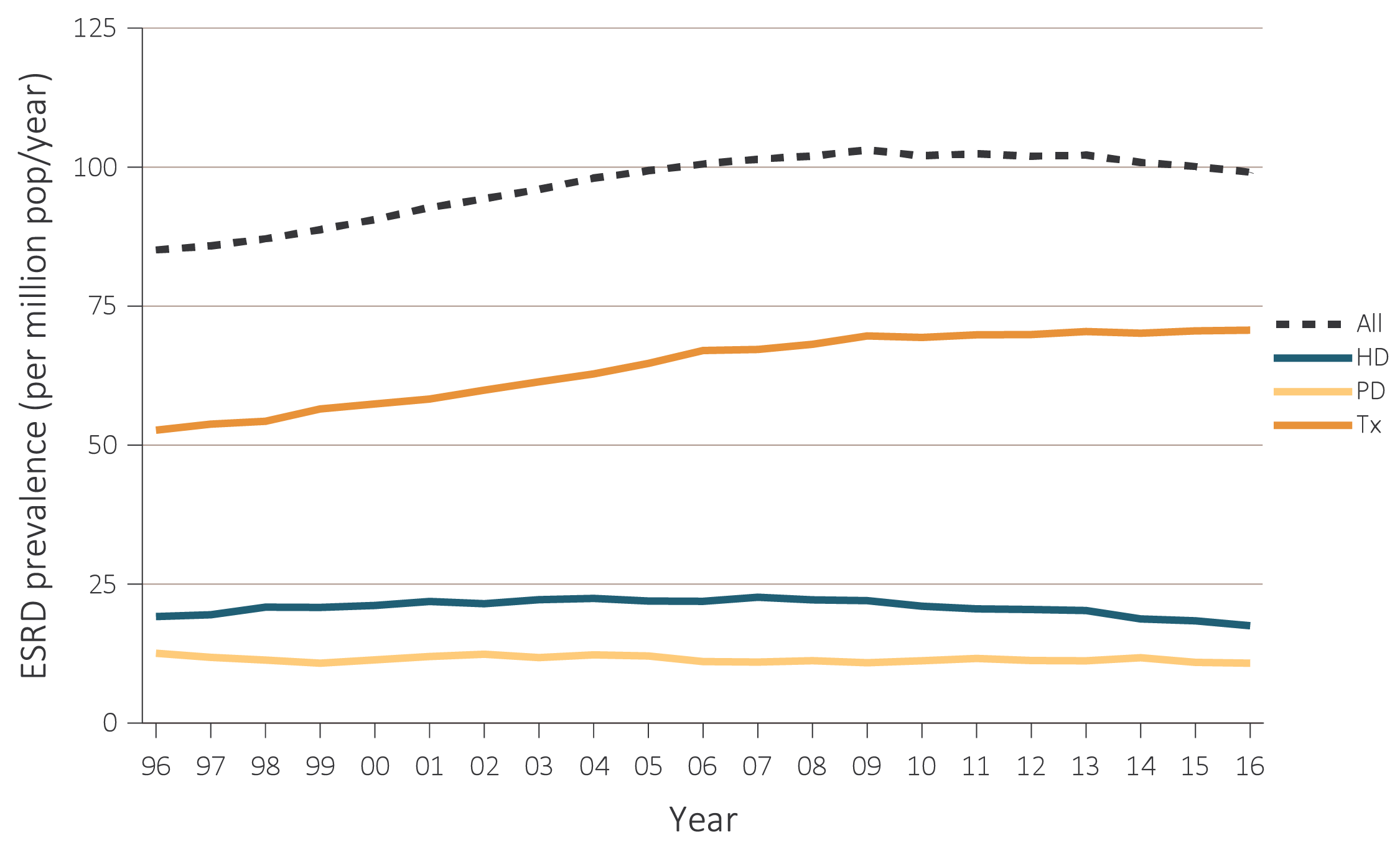 Data Source: Special analyses, USRDS ESRD Database. Peritoneal dialysis consists of continuous ambulatory peritoneal dialysis and continuous cycling peritoneal dialysis. All consists of hemodialysis, peritoneal dialysis, uncertain dialysis, and transplant. Abbreviations: ESRD, end-stage renal disease; HD, hemodialysis; PD, peritoneal dialysis; Tx, transplant.
2018 Annual Data Report  Volume 2 ESRD, Chapter 7
3
vol 2 Figure 7.1 (a, c) Incidence, and (b, d) December 31 point prevalence of ESRD among pediatric patients (aged 0–21 years) per million population per year, by modality and race, 1996-2016
(c) Incidence by race
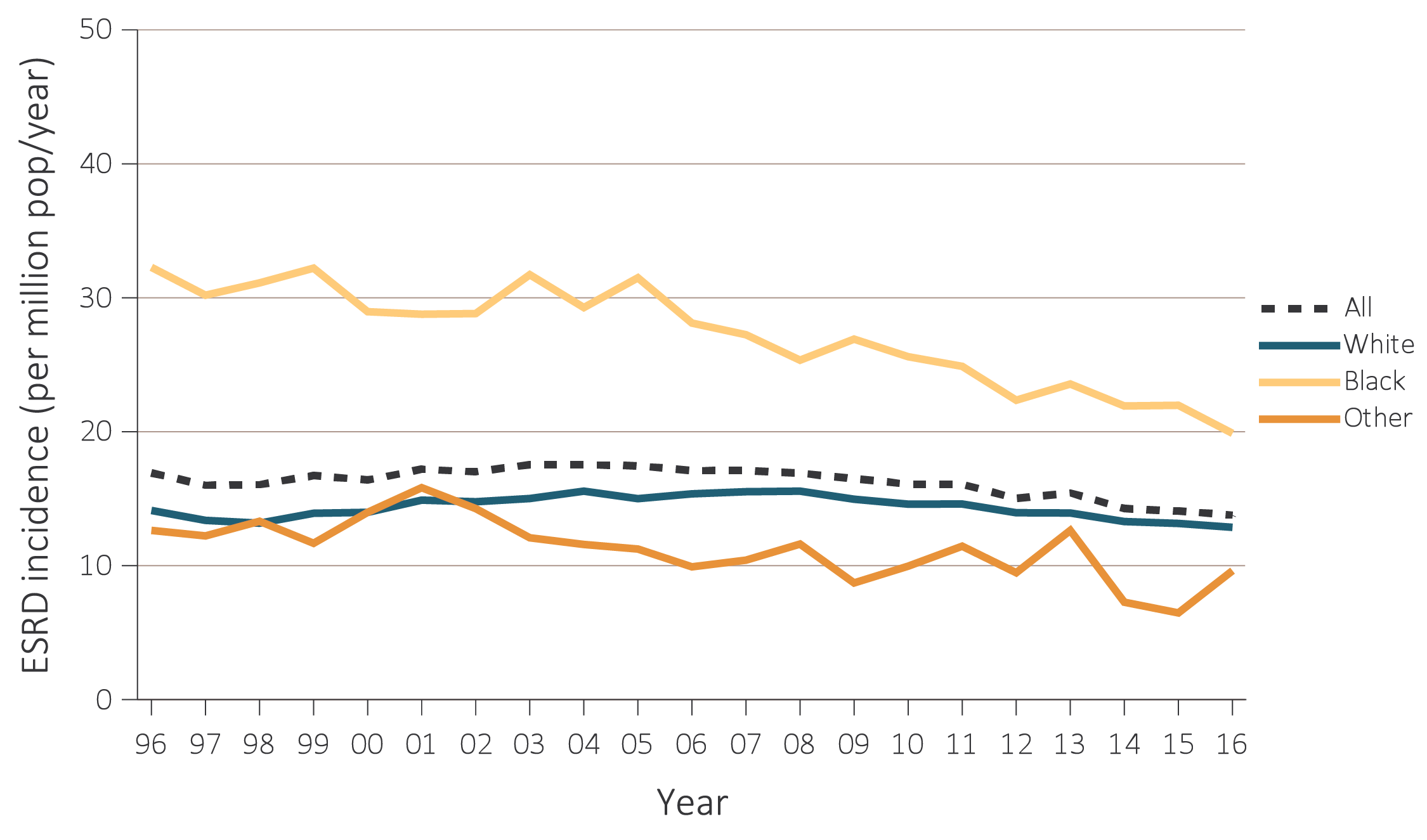 Data Source: Special analyses, USRDS ESRD Database. Peritoneal dialysis consists of continuous ambulatory peritoneal dialysis and continuous cycling peritoneal dialysis. All consists of hemodialysis, peritoneal dialysis, uncertain dialysis, and transplant. Abbreviations: ESRD, end-stage renal disease; HD, hemodialysis; PD, peritoneal dialysis; Tx, transplant.
2018 Annual Data Report  Volume 2 ESRD, Chapter 7
4
vol 2 Figure 7.1 (a, c) Incidence, and (b, d) December 31 point prevalence of ESRD among pediatric patients (aged 0–21 years) per million population per year, by modality and race, 1996-2016
(d) Point prevalence by race
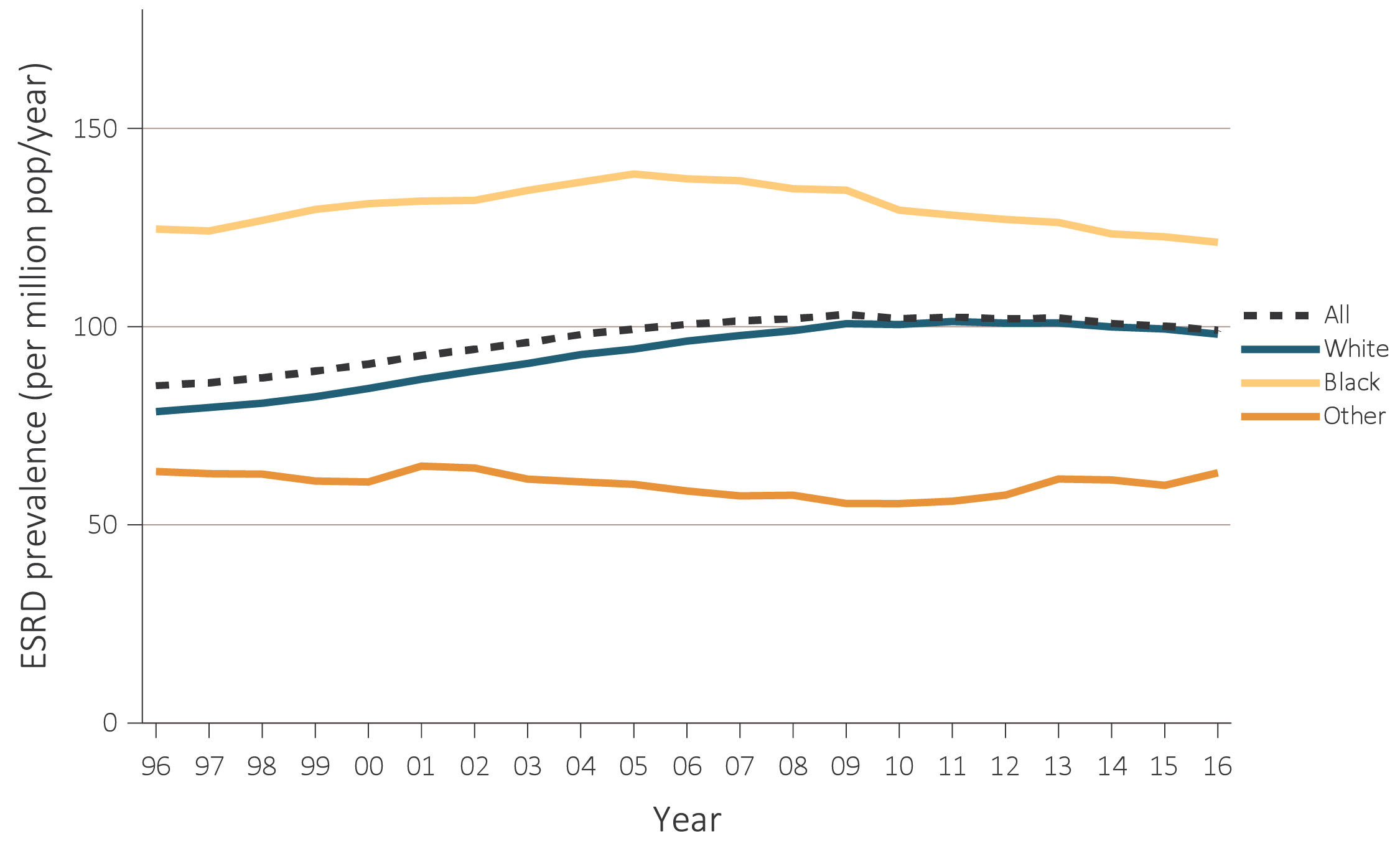 Data Source: Special analyses, USRDS ESRD Database. Peritoneal dialysis consists of continuous ambulatory peritoneal dialysis and continuous cycling peritoneal dialysis. All consists of hemodialysis, peritoneal dialysis, uncertain dialysis, and transplant. Abbreviations: ESRD, end-stage renal disease; HD, hemodialysis; PD, peritoneal dialysis; Tx, transplant.
2018 Annual Data Report  Volume 2 ESRD, Chapter 7
5
vol 2 Figure 7.2 Cross-sectional distribution in pediatric ESRD modality at initiation, by patient (a) age, (b) weight, and (c) race, 1996-2016
(a) Age
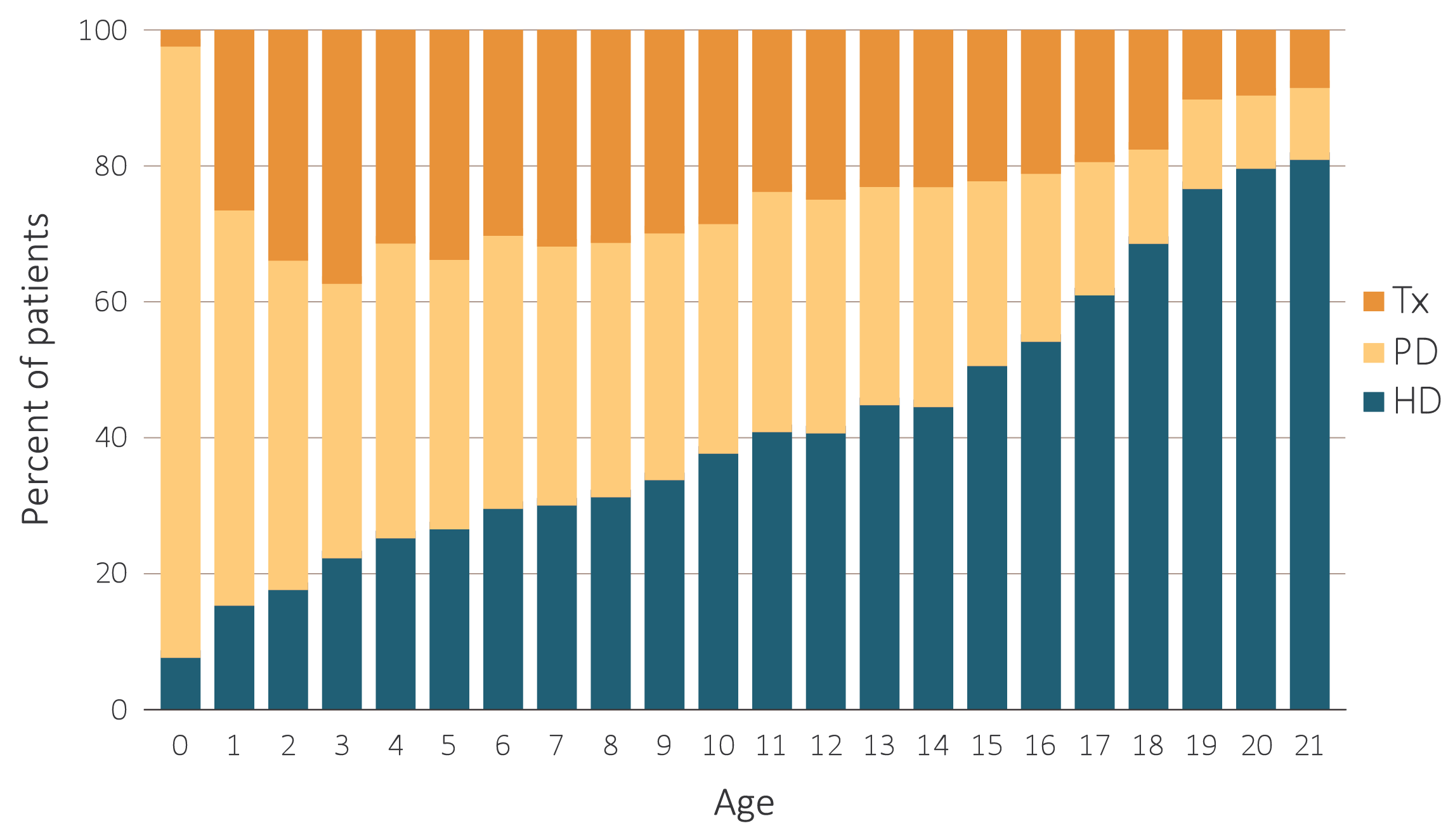 Data Source: Special analyses, USRDS ESRD Database. Includes incident ESRD patients in 1996-2016. Abbreviations: ESRD, end-stage renal disease; HD, hemodialysis; PD, peritoneal dialysis; Tx, transplant.
2018 Annual Data Report  Volume 2 ESRD, Chapter 7
6
vol 2 Figure 7.2 Cross-sectional distribution in pediatric ESRD modality at initiation, by patient (a) age, (b) weight, and (c) race, 1996-2016
(b) Weight
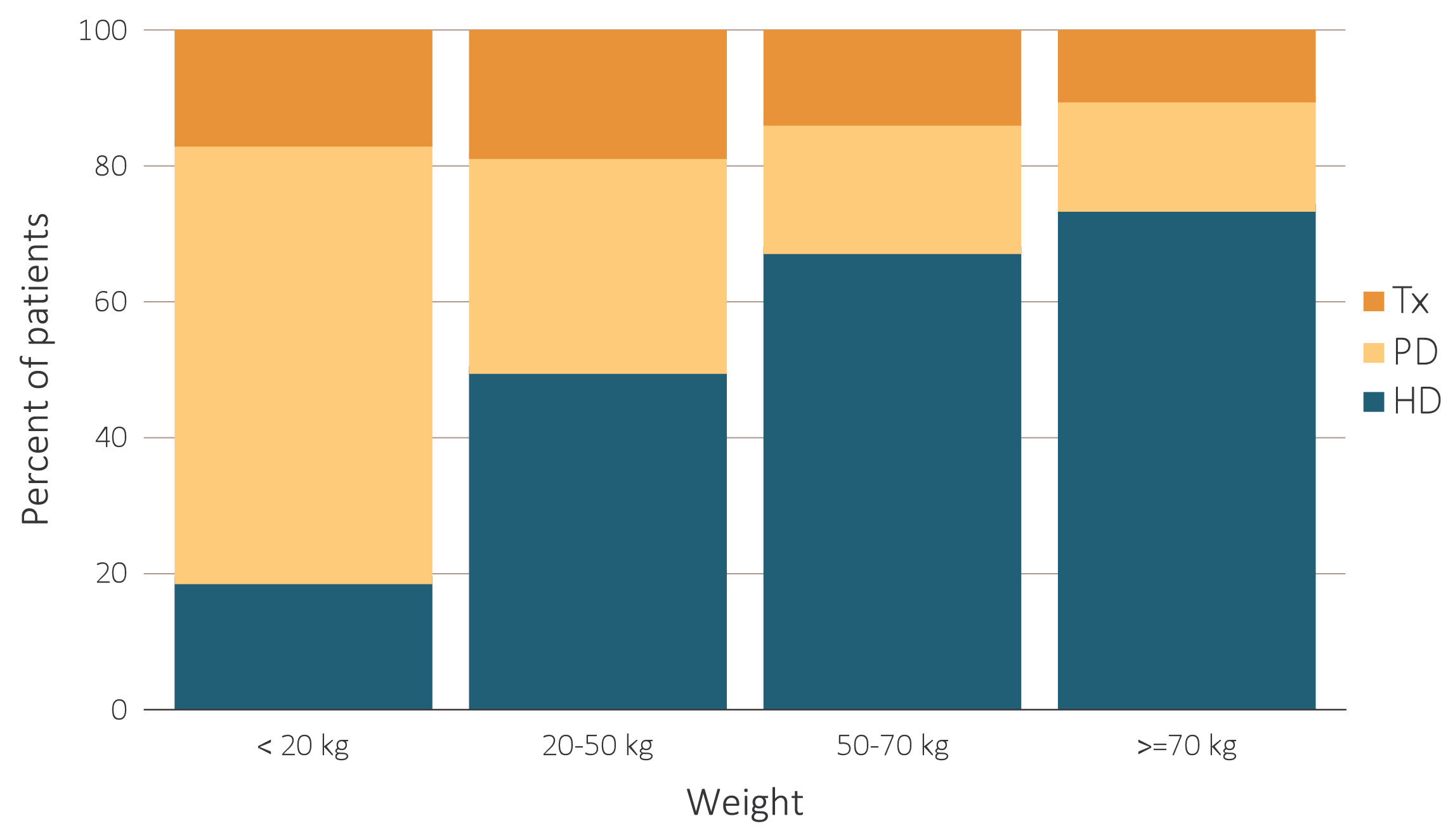 Data Source: Special analyses, USRDS ESRD Database. Includes incident ESRD patients in 1996-2016. Abbreviations: ESRD, end-stage renal disease; HD, hemodialysis; PD, peritoneal dialysis; Tx, transplant.
2018 Annual Data Report  Volume 2 ESRD, Chapter 7
7
vol 2 Figure 7.2 Cross-sectional distribution in pediatric ESRD modality at initiation, by patient (a) age, (b) weight, and (c) race, 1996-2016
(c) Race
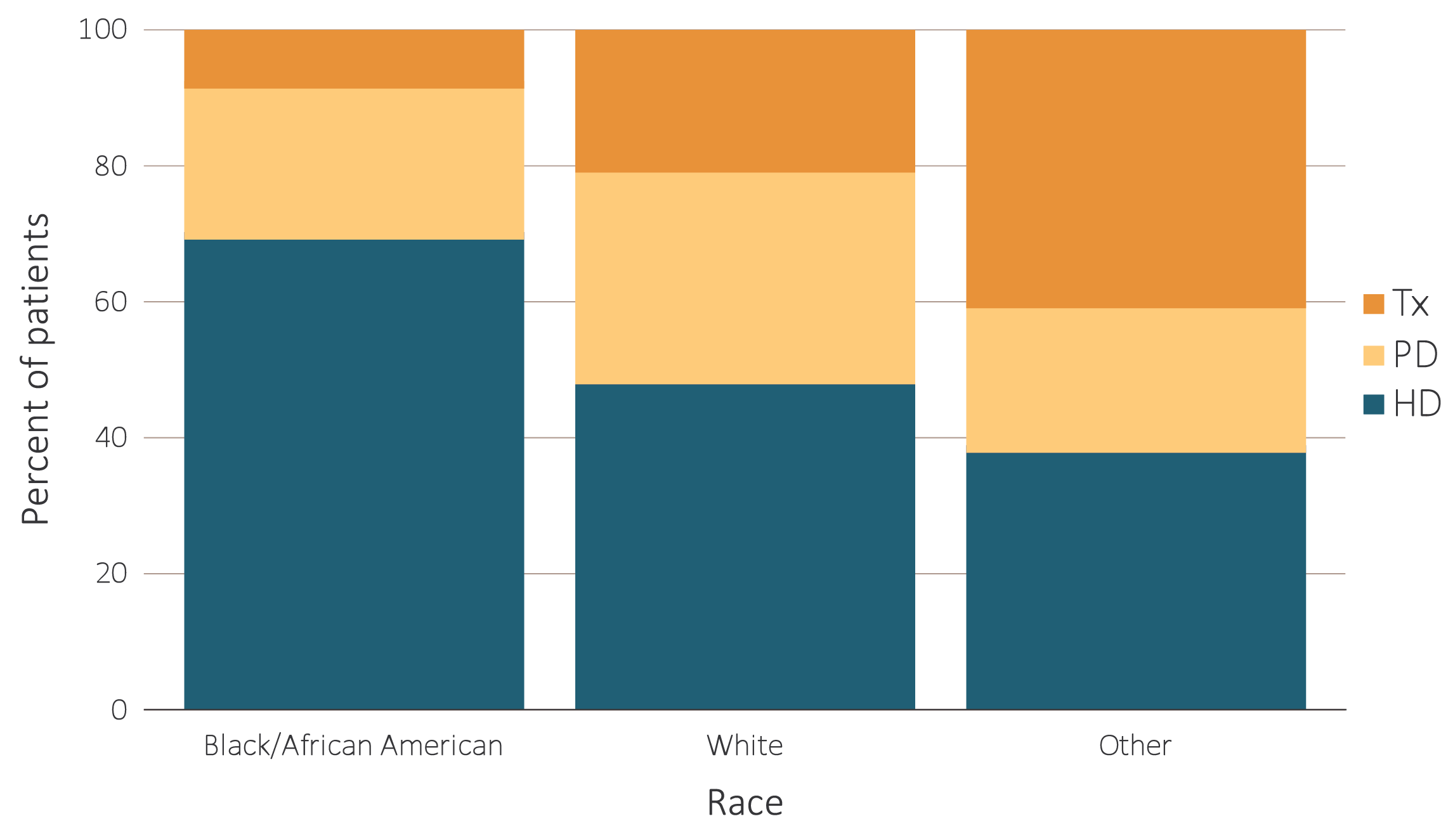 Data Source: Special analyses, USRDS ESRD Database. Includes incident ESRD patients in 1996-2016. Abbreviations: ESRD, end-stage renal disease; HD, hemodialysis; PD, peritoneal dialysis; Tx, transplant.
2018 Annual Data Report  Volume 2 ESRD, Chapter 7
8
vol 2 Figure 7.3 Distribution of reported incident pediatric ESRD patients by primary cause of ESRD, by age in 2007-2011 and 2012-2016
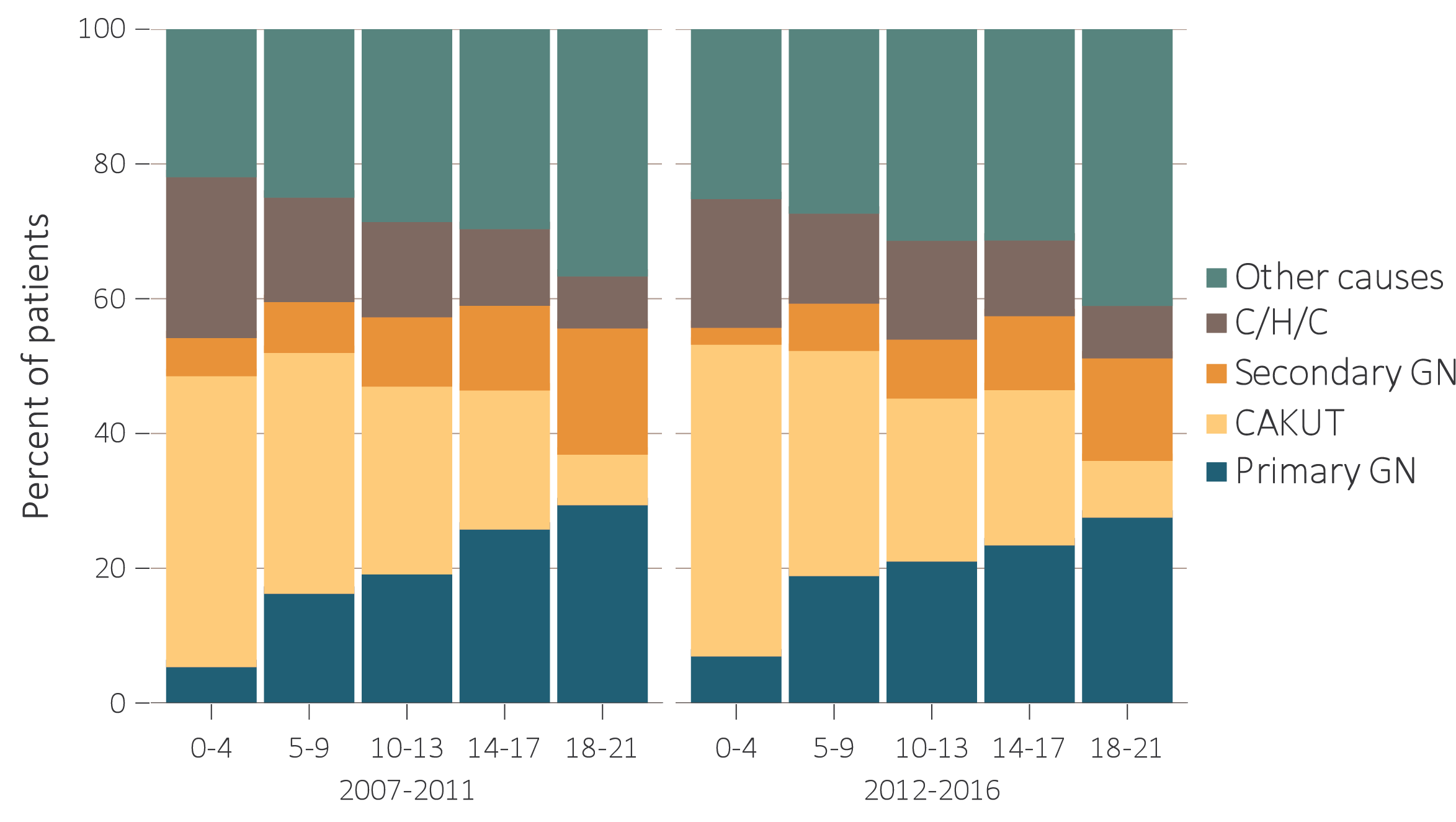 Data Source: Special analyses, USRDS ESRD Database. Abbreviations: CAKUT, congenital anomalies of the kidney and urinary tract; C/H/C, cystic/hereditary/congenital diseases; ESRD, end-stage renal disease; GN, glomerulonephritis
2018 Annual Data Report  Volume 2 ESRD, Chapter 7
9
vol 2 Table 7.1 Distribution of reported incident pediatric ESRD patients by primary cause of ESRD (aged 0-21 years), and by demographic characteristics 2007-2011 (Period A) and 2012-2016 (Period B)
Data Source: Special analyses, USRDS ESRD Database. Abbreviations: ANCA, anti-neutrophil cytoplasmic antibody; AIDS, acquired-immune deficiency syndrome; CAKUT, congenital anomalies of the kidney and urinary tract; congenital obstructive uropathy, combination of congenital ureteropelvic junction obstruction, congenital ureterovesical junction obstruction, and other congenital anomalies; ESRD, end-stage renal disease; GN glomerulonephritis; IgA, immunoglobulin A; IgM, immunoglobulin M; incl., including; MPGN, membranoproliferative glomerulonephritis; SLE, secondary lupus erythematosus.* Diagnoses with 10 or fewer total patients for year categories are suppressed.
2018 Annual Data Report  Volume 2 ESRD, Chapter 7
10
vol 2 Table 7.1 Distribution of reported incident pediatric ESRD patients by primary cause of ESRD (aged 0-21 years), and by demographic characteristics 2007-2011 (Period A) and 2012-2016 (Period B) (continued)
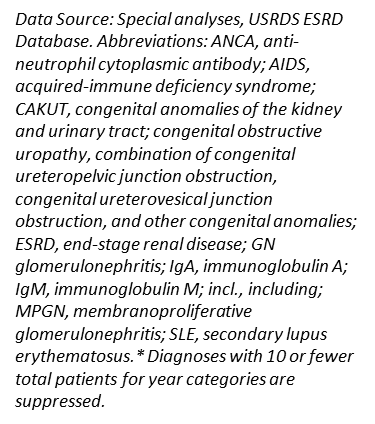 2018 Annual Data Report  Volume 2 ESRD, Chapter 7
11
Table 7.2 Proportion of missing, unknown, and unspecified etiology of ESRD in children and adolescents, by age group, 2012-2016
Data Source: Special analyses, USRDS ESRD Database. Abbreviation: ESRD, end-stage renal disease.
2018 Annual Data Report  Volume 2 ESRD, Chapter 7
12
vol 2 Figure 7.4 Growth status at the time of ESRD initiation by (a) stature and (b) body mass index (BMI)
(a) Stature
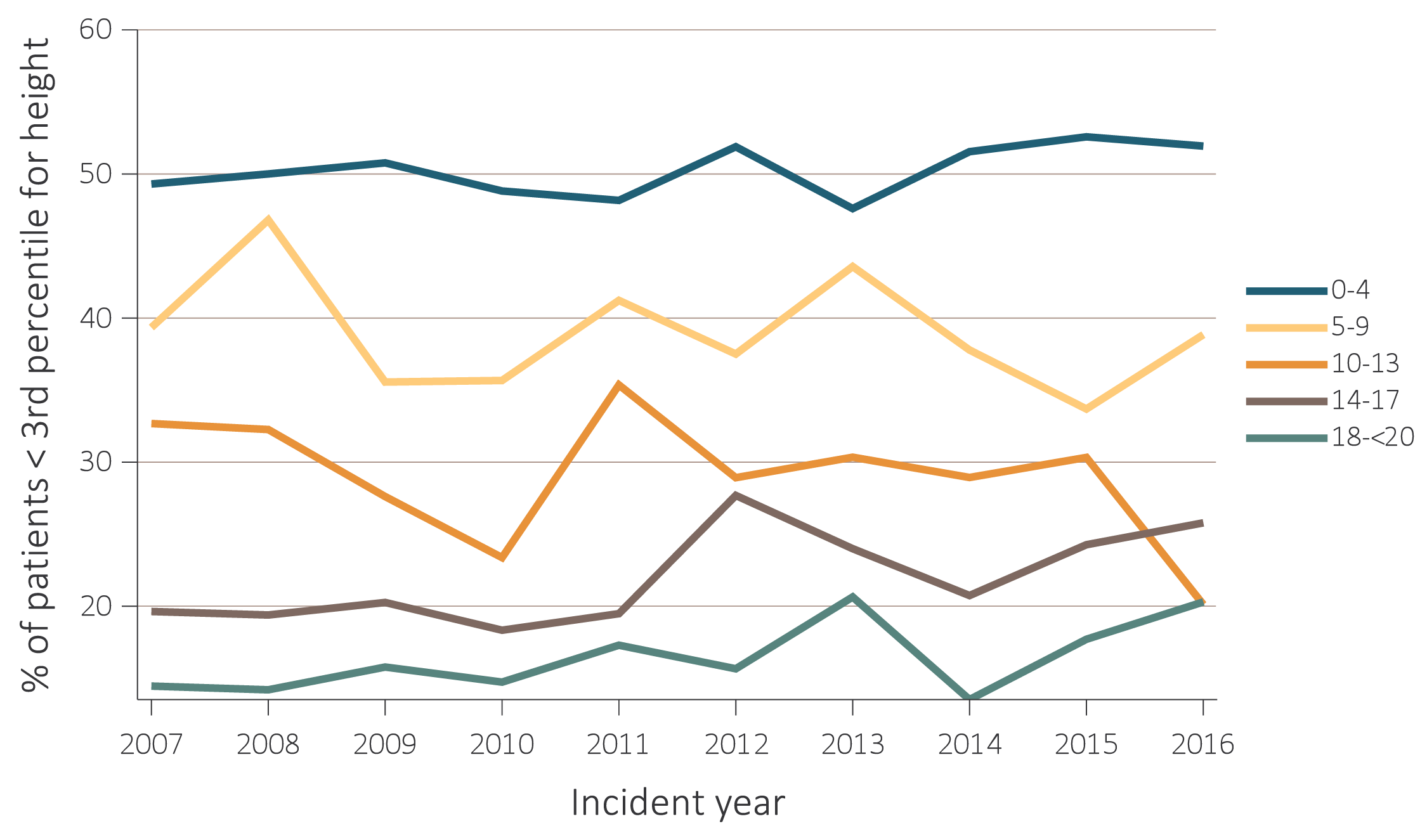 Data Source: Special analyses, USRDS ESRD Database. (a) Stature reported for age <20 per growth percentile guidelines. Percentiles for children greater or equal to 24 months of age and up to less than 20 years of age are calculated following Centers for Disease Control and Prevention (CDC) growth charts. Percentiles for children less than 24 months of age are calculated following World Health Organization (WHO) growth charts. Short stature is defined as height less than 3rd percentile for sex and age. (b) BMI categories are defined differently for patients younger than 18 (underweight: BMI < 5th percentile; Normal: 5th percentile ≤ BMI < 85th percentile; Overweight: 85th percentile ≤ BMI < 95th percentile; and obese: BMI ≥ 95th percentile) and patients 18 and older (underweight: BMI < 18.5; Normal: 18.5 ≤ BMI < 25 percentile; Overweight: 25 ≤ BMI < 30; and obese: BMI ≥ 30). Abbreviations: ESRD, end-stage renal disease; BMI, body mass index.
2018 Annual Data Report  Volume 2 ESRD, Chapter 7
13
vol 2 Figure 7.4 Growth status at the time of ESRD initiation by (a) stature and (b) body mass index (BMI)
(b) BMI
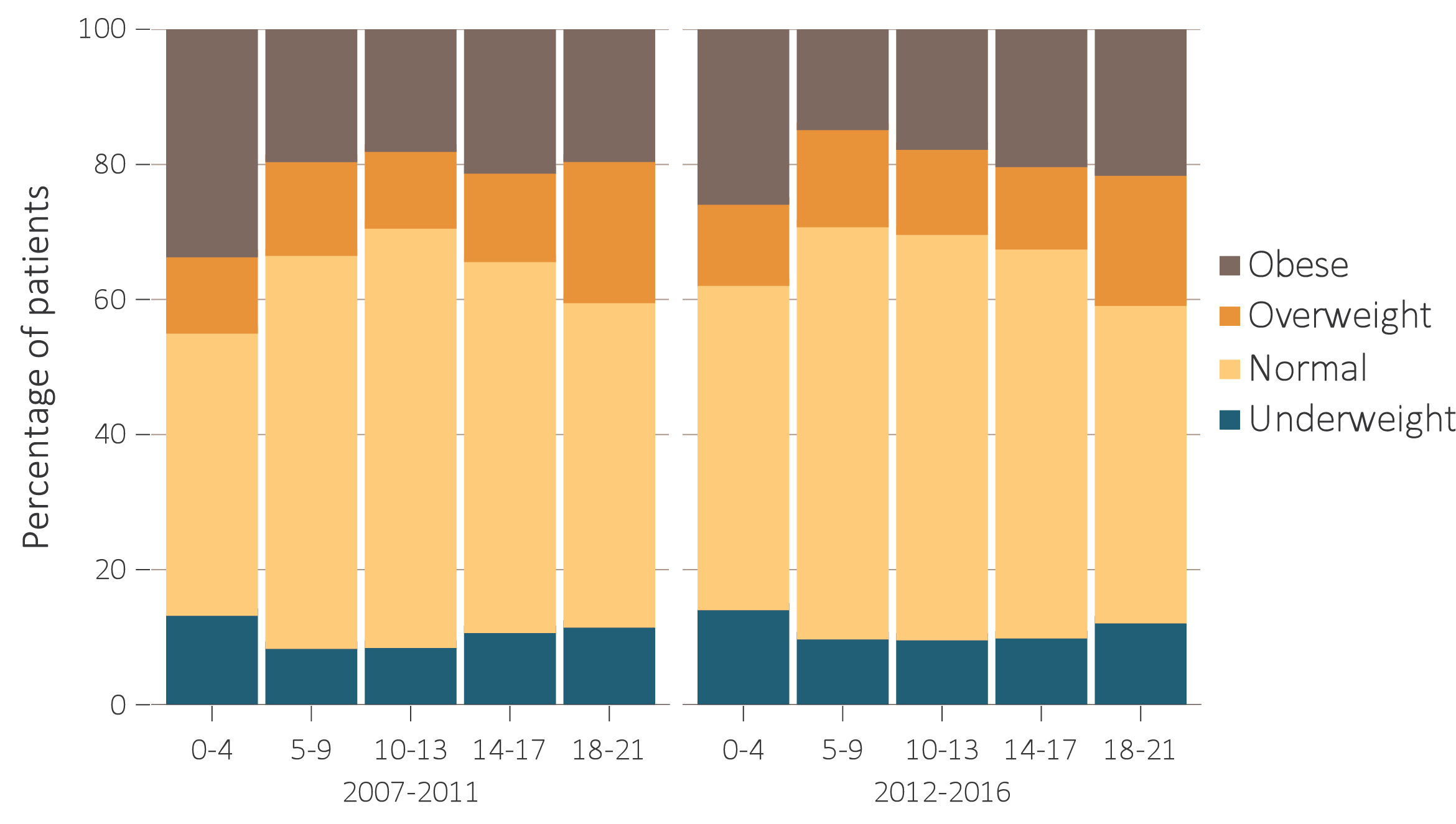 Data Source: Special analyses, USRDS ESRD Database. (a) Stature reported for age <20 per growth percentile guidelines. Percentiles for children greater or equal to 24 months of age and up to less than 20 years of age are calculated following Centers for Disease Control and Prevention (CDC) growth charts. Percentiles for children less than 24 months of age are calculated following World Health Organization (WHO) growth charts. Short stature is defined as height less than 3rd percentile for sex and age. (b) BMI categories are defined differently for patients younger than 18 (underweight: BMI < 5th percentile; Normal: 5th percentile ≤ BMI < 85th percentile; Overweight: 85th percentile ≤ BMI < 95th percentile; and obese: BMI ≥ 95th percentile) and patients 18 and older (underweight: BMI < 18.5; Normal: 18.5 ≤ BMI < 25 percentile; Overweight: 25 ≤ BMI < 30; and obese: BMI ≥ 30). Abbreviations: ESRD, end-stage renal disease; BMI, body mass index.
2018 Annual Data Report  Volume 2 ESRD, Chapter 7
14
vol 2 Figure 7.5 One-year adjusted all-cause hospitalizations in incident pediatric patients (aged 0-21 years), by (a) age and (b) modality, 2006-2010 and 2011-2015
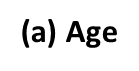 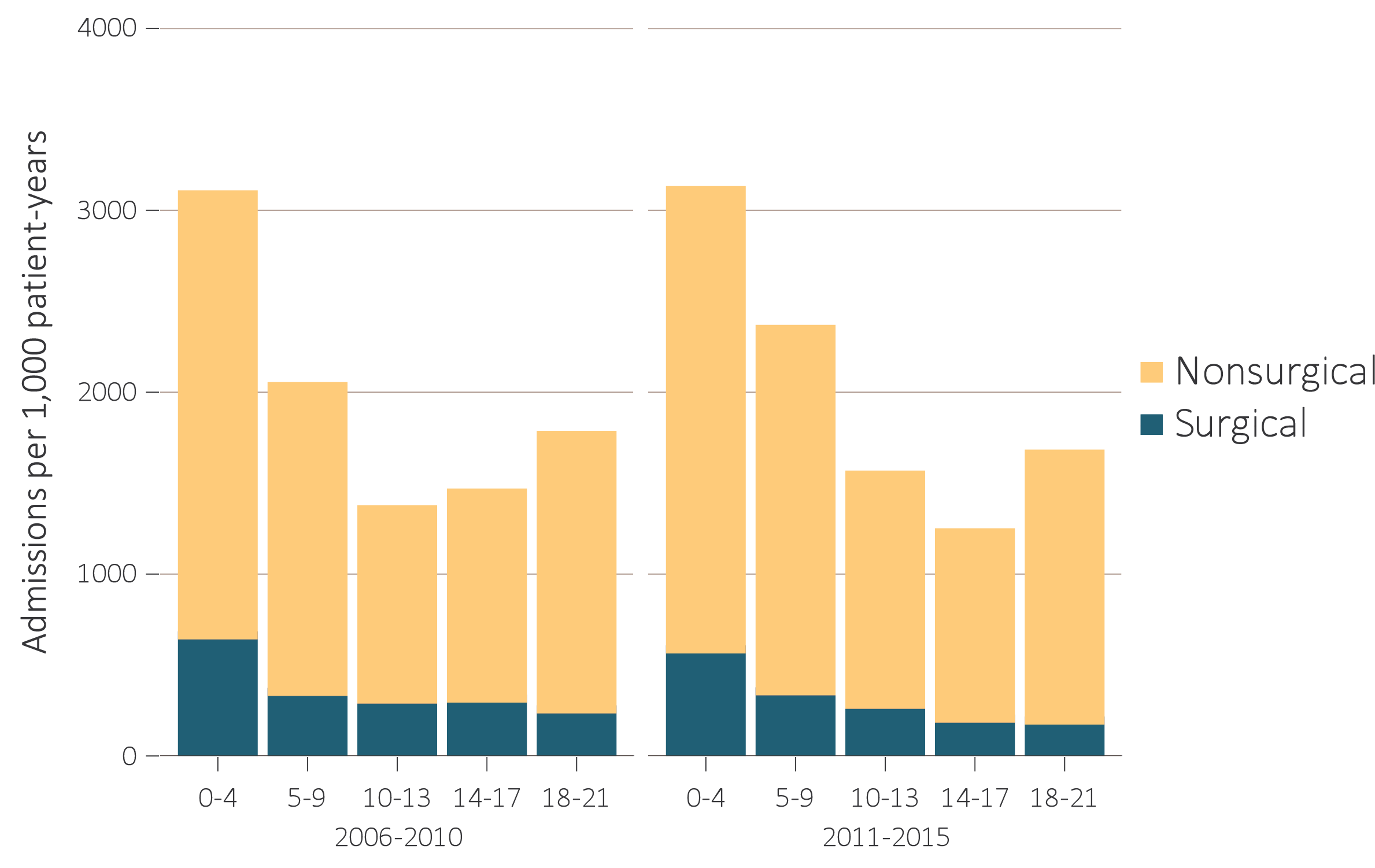 Data Source: Special analyses, USRDS ESRD Database. Includes incident pediatric ESRD patients in the years 2006-2015, surviving the first 90 days after ESRD initiation and followed from day 90. (a) Adjusted for sex, race, primary cause of ESRD, and Hispanic ethnicity. (b) Adjusted for age, sex, race, primary cause of ESRD and Hispanic ethnicity. Reference population: incident ESRD patients aged 0-21, 2010-2011. Abbreviations: ESRD, end-stage renal disease; HD, hemodialysis; PD, peritoneal dialysis; Tx, transplant.
2018 Annual Data Report  Volume 2 ESRD, Chapter 7
15
vol 2 Figure 7.5 One-year adjusted all-cause hospitalizations in incident pediatric patients (aged 0-21 years), by (a) age and (b) modality, 2006-2010 and 2011-2015
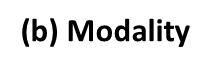 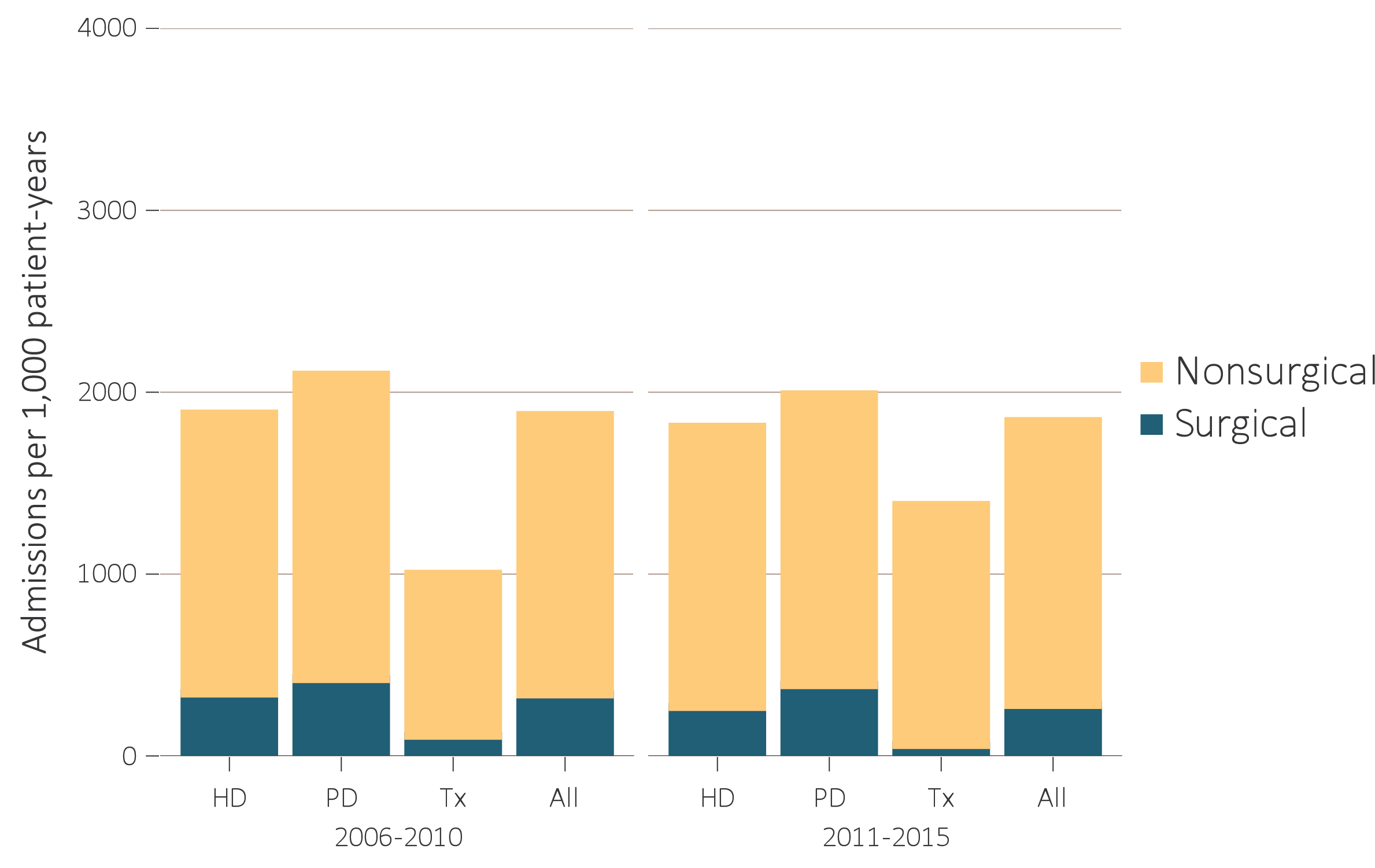 Data Source: Special analyses, USRDS ESRD Database. Includes incident pediatric ESRD patients in the years 2006-2015, surviving the first 90 days after ESRD initiation and followed from day 90. (a) Adjusted for sex, race, primary cause of ESRD, and Hispanic ethnicity. (b) Adjusted for age, sex, race, primary cause of ESRD and Hispanic ethnicity. Reference population: incident ESRD patients aged 0-21, 2010-2011. Abbreviations: ESRD, end-stage renal disease; HD, hemodialysis; PD, peritoneal dialysis; Tx, transplant.
2018 Annual Data Report  Volume 2 ESRD, Chapter 7
16
vol 2 Figure 7.6 One-year cardiovascular hospitalizations in incident pediatric patients (aged 0-21 years), by (a) age and (b) modality 2006-2010 and 2011-2015
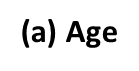 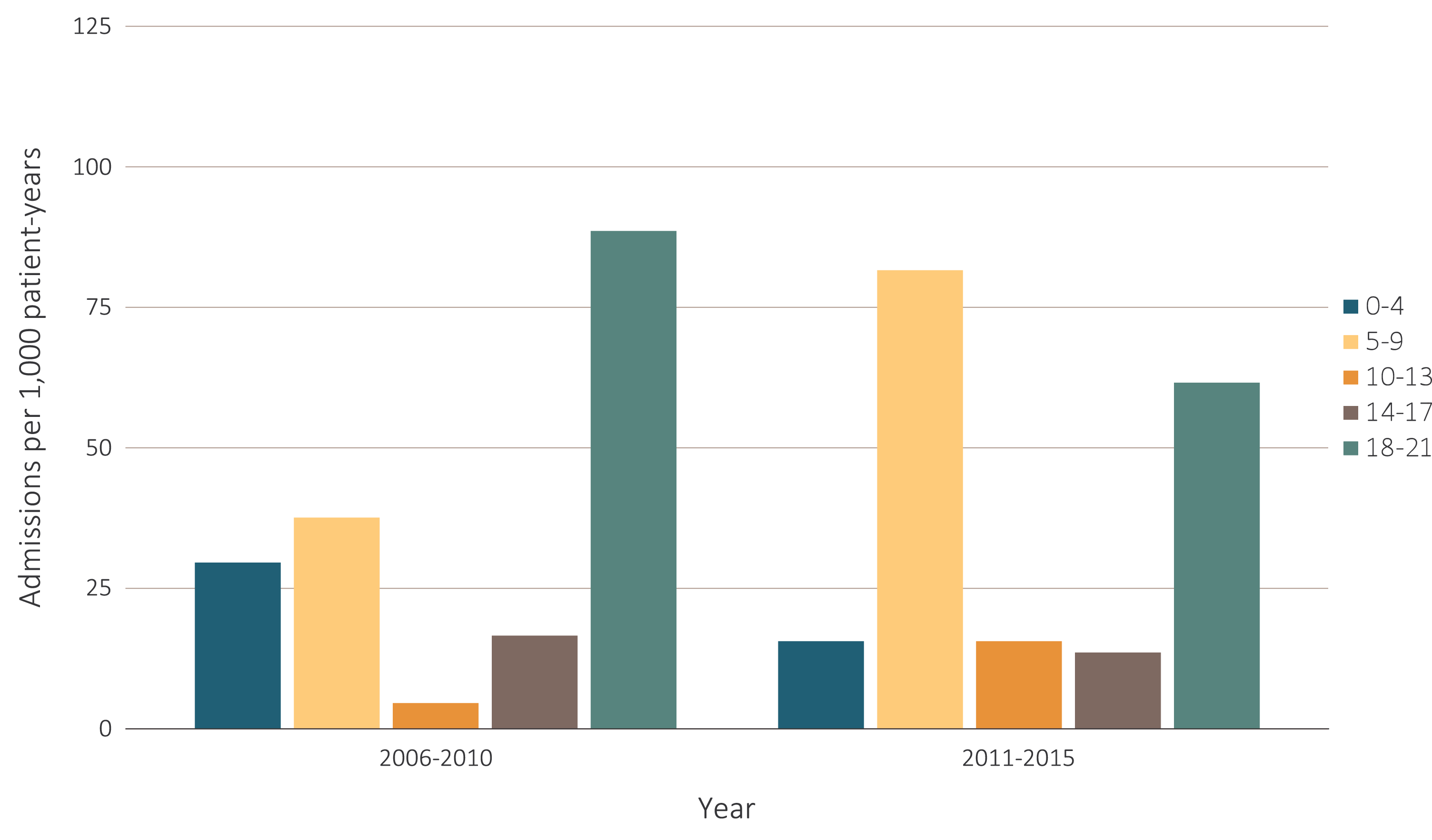 Data Source: Special analyses, USRDS ESRD Database. Includes incident pediatric ESRD patients in the years 2006-2015, surviving the first 90 days after ESRD initiation and followed from day 90. Reference population: incident ESRD patients aged 0-21, 2010-2011. (a) Adjusted for sex, race, primary cause of ESRD, and Hispanic ethnicity. (b) Adjusted for age, sex, race, primary cause of ESRD and Hispanic ethnicity. Abbreviations: ESRD, end-stage renal disease; HD, hemodialysis; PD, peritoneal dialysis; Tx, transplant. When examining CVD associated hospitalizations, hypertension is not considered a CVD diagnosis.
2018 Annual Data Report  Volume 2 ESRD, Chapter 7
17
vol 2 Figure 7.6 One-year cardiovascular hospitalizations in incident pediatric patients (aged 0-21 years), by (a) age and (b) modality 2006-2010 and 2011-2015
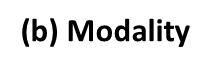 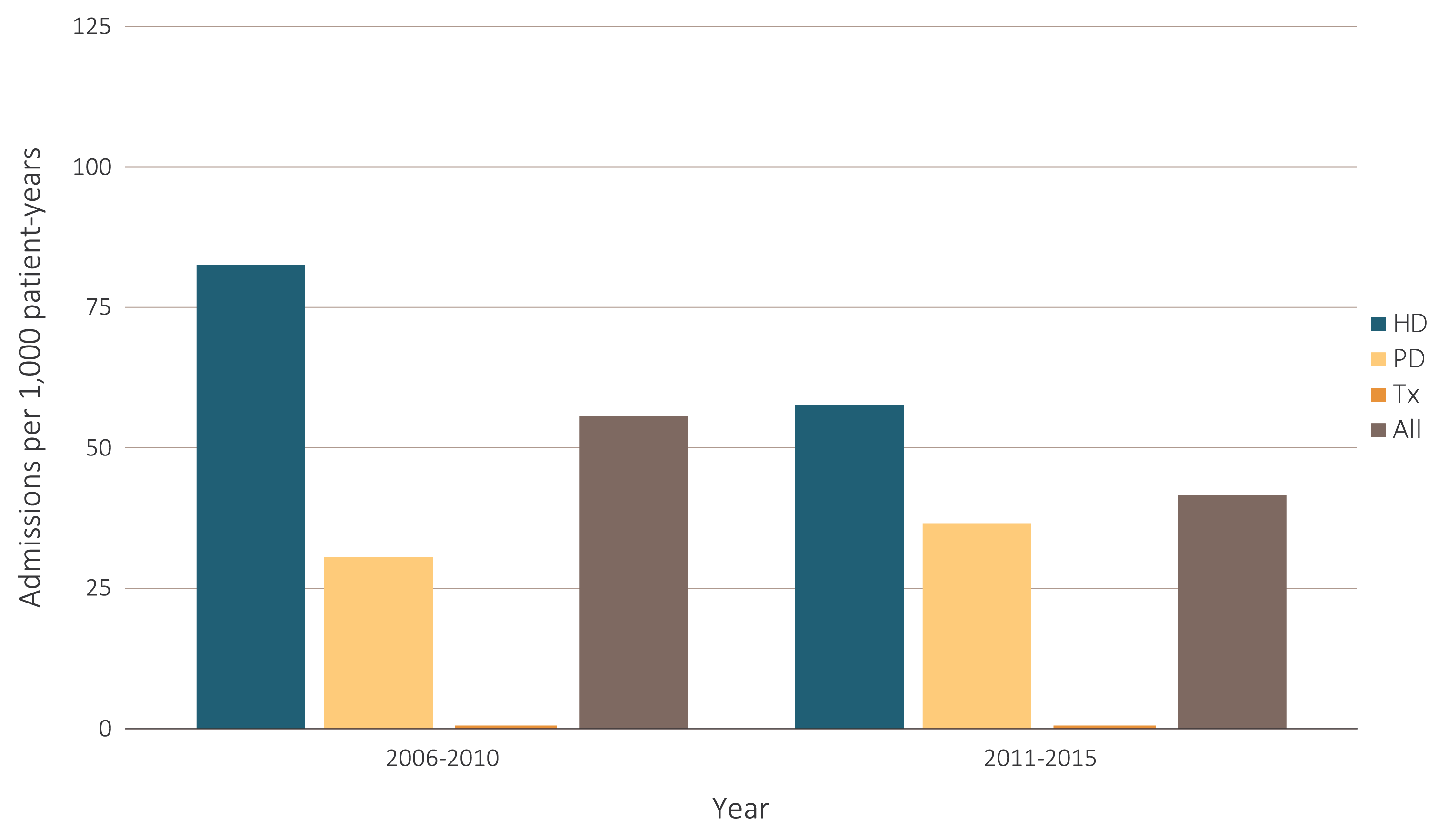 Data Source: Special analyses, USRDS ESRD Database. Includes incident pediatric ESRD patients in the years 2006-2015, surviving the first 90 days after ESRD initiation and followed from day 90. Reference population: incident ESRD patients aged 0-21, 2010-2011. (a) Adjusted for sex, race, primary cause of ESRD, and Hispanic ethnicity. (b) Adjusted for age, sex, race, primary cause of ESRD and Hispanic ethnicity. Abbreviations: ESRD, end-stage renal disease; HD, hemodialysis; PD, peritoneal dialysis; Tx, transplant. When examining CVD associated hospitalizations, hypertension is not considered a CVD diagnosis.
2018 Annual Data Report  Volume 2 ESRD, Chapter 7
18
vol 2 Figure 7.7 One-year adjusted hospitalizations for infection in incident pediatric patients (aged 0-21 years), by (a) age and (b) modality, 2006-2010 and 2011-2015
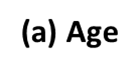 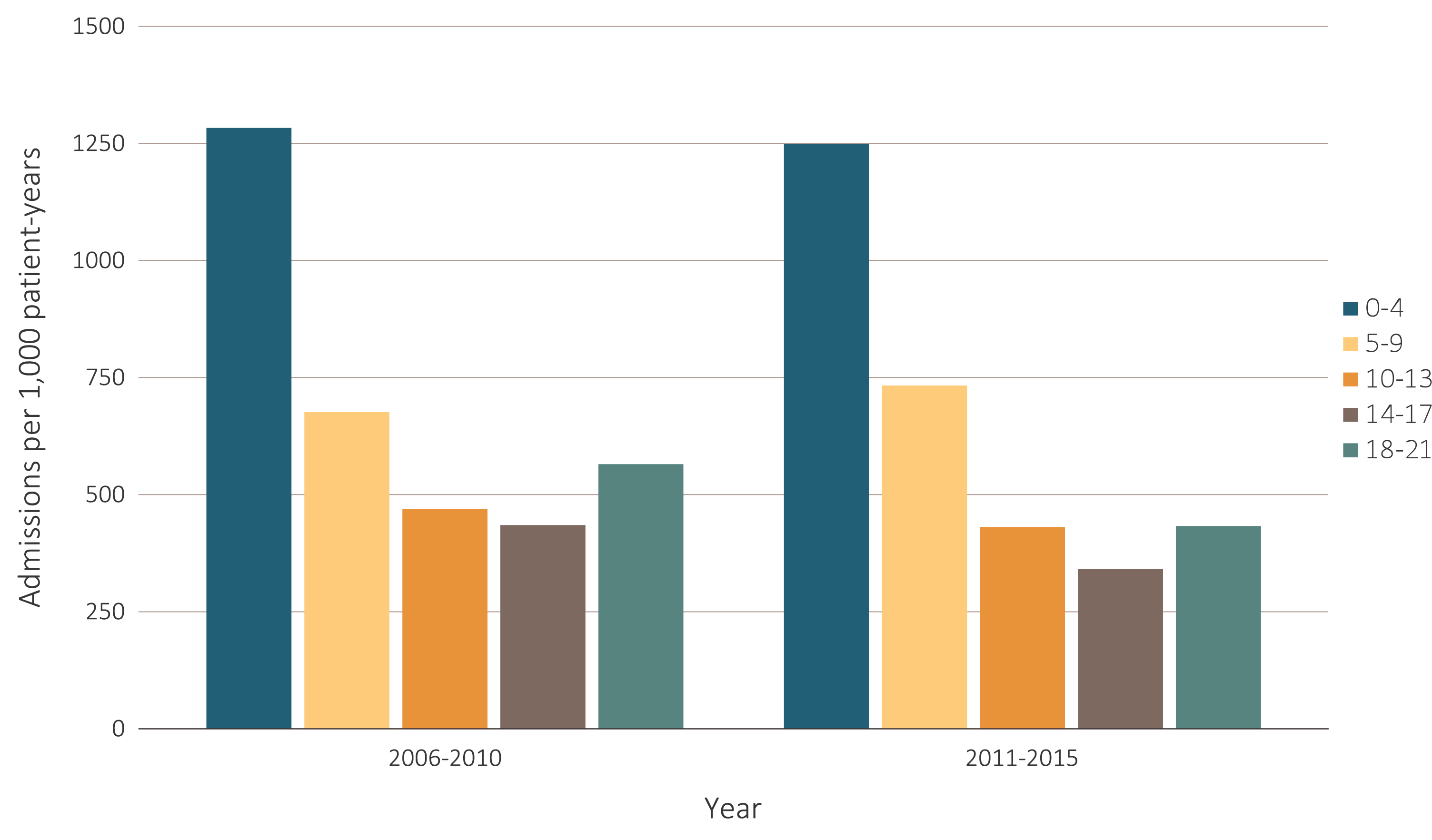 Data Source: Special analyses, USRDS ESRD Database. Includes incident pediatric ESRD patients in the years 2006-2015, surviving the first 90 days after ESRD initiation and followed from day 90. (a) Adjusted for sex, race, primary cause of ESRD, and Hispanic ethnicity. (b) Adjusted for age, sex, race, primary cause of ESRD and Hispanic ethnicity. Reference population: incident ESRD patients aged 0-21, 2010-2011. Abbreviations: ESRD, end-stage renal disease; HD, hemodialysis; PD, peritoneal dialysis; Tx, transplant.
2018 Annual Data Report  Volume 2 ESRD, Chapter 7
19
vol 2 Figure 7.7 One-year adjusted hospitalizations for infection in incident pediatric patients (aged 0-21 years), by (a) age and (b) modality, 2006-2010 and 2011-2015
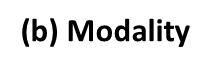 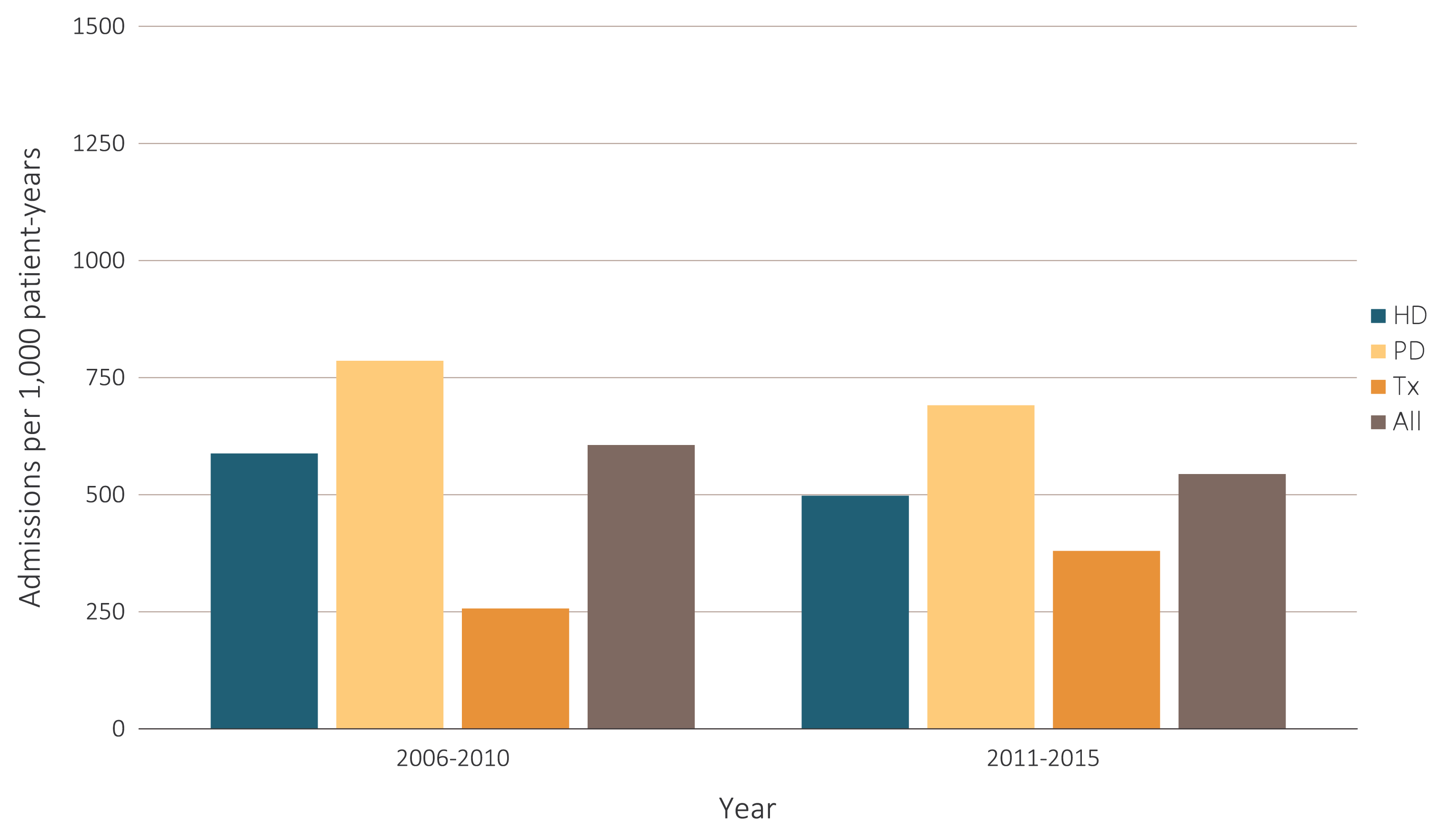 Data Source: Special analyses, USRDS ESRD Database. Includes incident pediatric ESRD patients in the years 2006-2015, surviving the first 90 days after ESRD initiation and followed from day 90. (a) Adjusted for sex, race, primary cause of ESRD, and Hispanic ethnicity. (b) Adjusted for age, sex, race, primary cause of ESRD and Hispanic ethnicity. Reference population: incident ESRD patients aged 0-21, 2010-2011. Abbreviations: ESRD, end-stage renal disease; HD, hemodialysis; PD, peritoneal dialysis; Tx, transplant.
2018 Annual Data Report  Volume 2 ESRD, Chapter 7
20
vol 2 Figure 7.8 One-year adjusted all-cause mortality in incident pediatric patients with ESRD by (a) age with comparison to young adults (aged 0-29 years), 2006-2010 and 2011-2015 and (b) modality, 2006-2015(aged 0-21 years only)
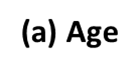 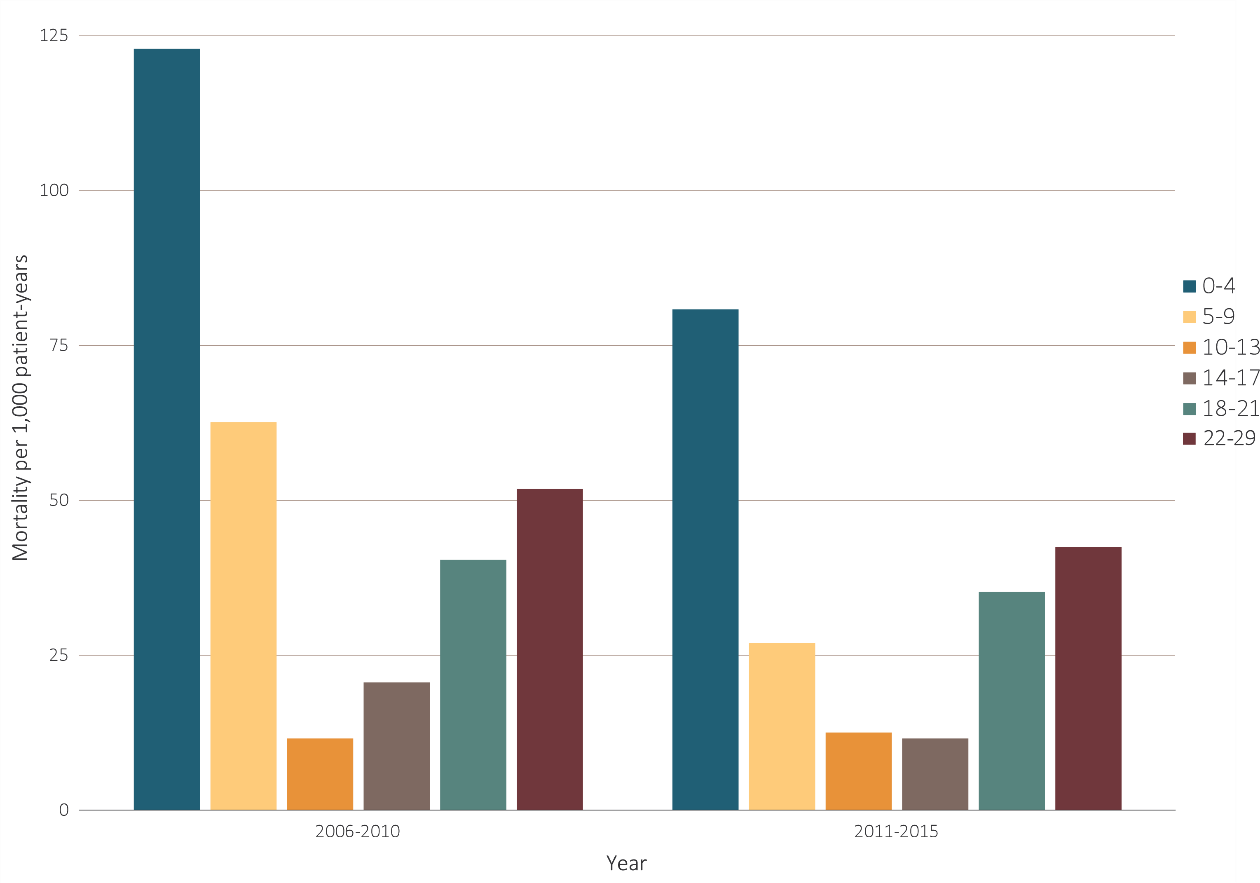 Data Source: Special analyses, USRDS ESRD Database. Incident dialysis and transplant patients defined at the onset of dialysis or the day of transplant without the 60-day rule; followed to December 31, 2016. (a) Adjusted for sex, race, primary cause of ESRD, and Hispanic ethnicity. (b) Adjusted for age, sex, race, primary cause of ESRD and Hispanic ethnicity. Reference population: incident ESRD patients aged 0-21, 2010-2011. Abbreviations: ESRD, end-stage renal disease; HD, hemodialysis; PD, peritoneal dialysis; Tx, transplant.
2018 Annual Data Report  Volume 2 ESRD, Chapter 7
21
vol 2 Figure 7.8 One-year adjusted all-cause mortality in incident pediatric patients with ESRD by (a) age with comparison to young adults (aged 0-29 years), 2006-2010 and 2011-2015 and (b) modality, 2006-2015(aged 0-21 years only)
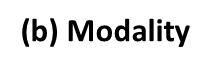 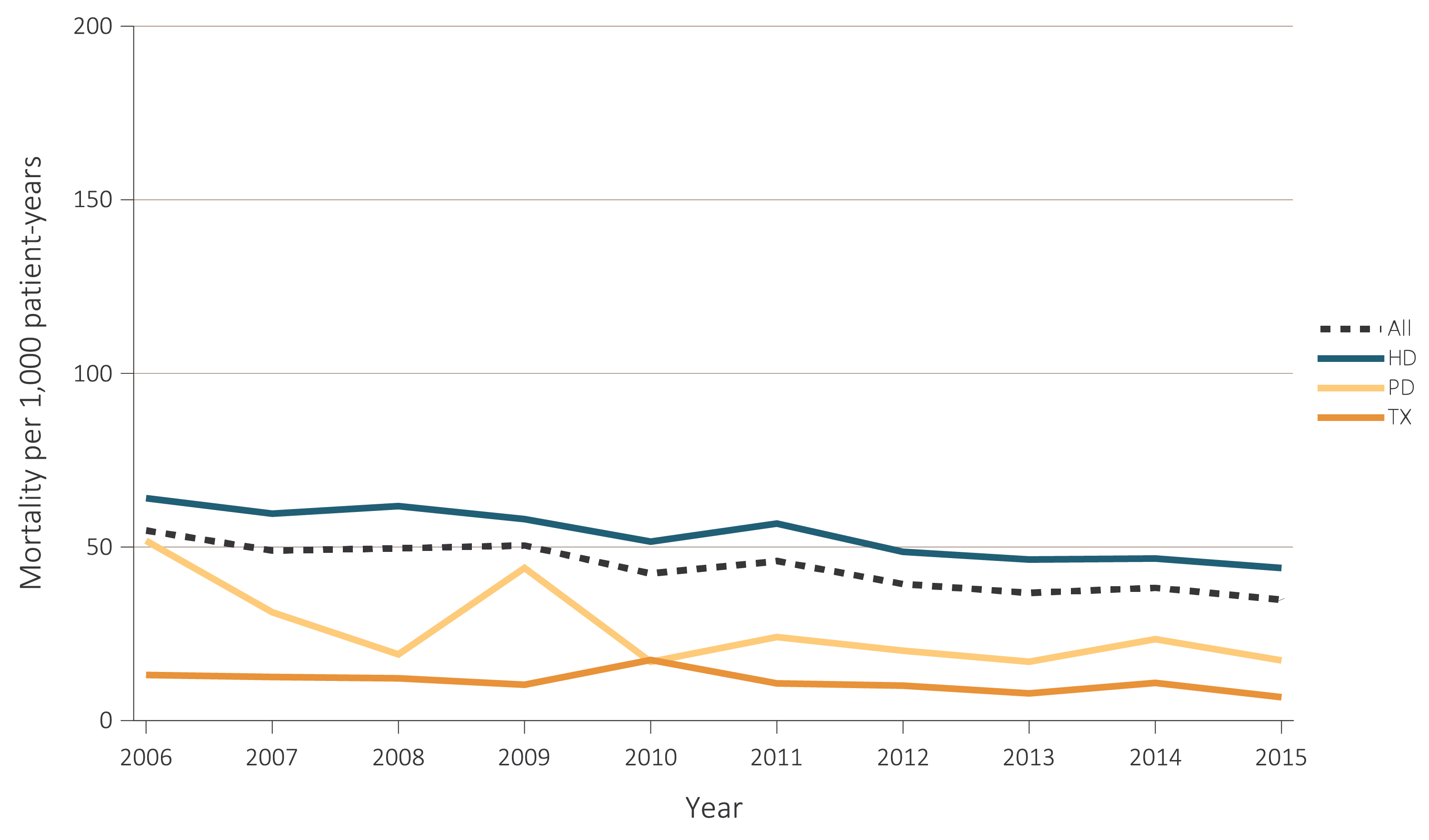 Data Source: Special analyses, USRDS ESRD Database. Incident dialysis and transplant patients defined at the onset of dialysis or the day of transplant without the 60-day rule; followed to December 31, 2016. (a) Adjusted for sex, race, primary cause of ESRD, and Hispanic ethnicity. (b) Adjusted for age, sex, race, primary cause of ESRD and Hispanic ethnicity. Reference population: incident ESRD patients aged 0-21, 2010-2011. Abbreviations: ESRD, end-stage renal disease; HD, hemodialysis; PD, peritoneal dialysis; Tx, transplant.
2018 Annual Data Report  Volume 2 ESRD, Chapter 7
22
vol 2 Table 7.3 Expected remaining lifetime in years of prevalent patients by initial ESRD modality, 2015
Data Source: Special analyses, USRDS ESRD Database, USA SSA (Social Security Administration) Period Life Table 2015. Includes period prevalent ESRD dialysis and transplant patients in 2015. Abbreviation: ESRD, end-stage renal disease.
2018 Annual Data Report  Volume 2 ESRD, Chapter 7
23
vol 2 Figure 7.9 One-year adjusted cardiovascular mortality in incident pediatric patients with ESRD (aged 0-21 years), by (a) age and (b) modality, 2006-2010 and 2011-2015
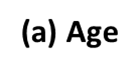 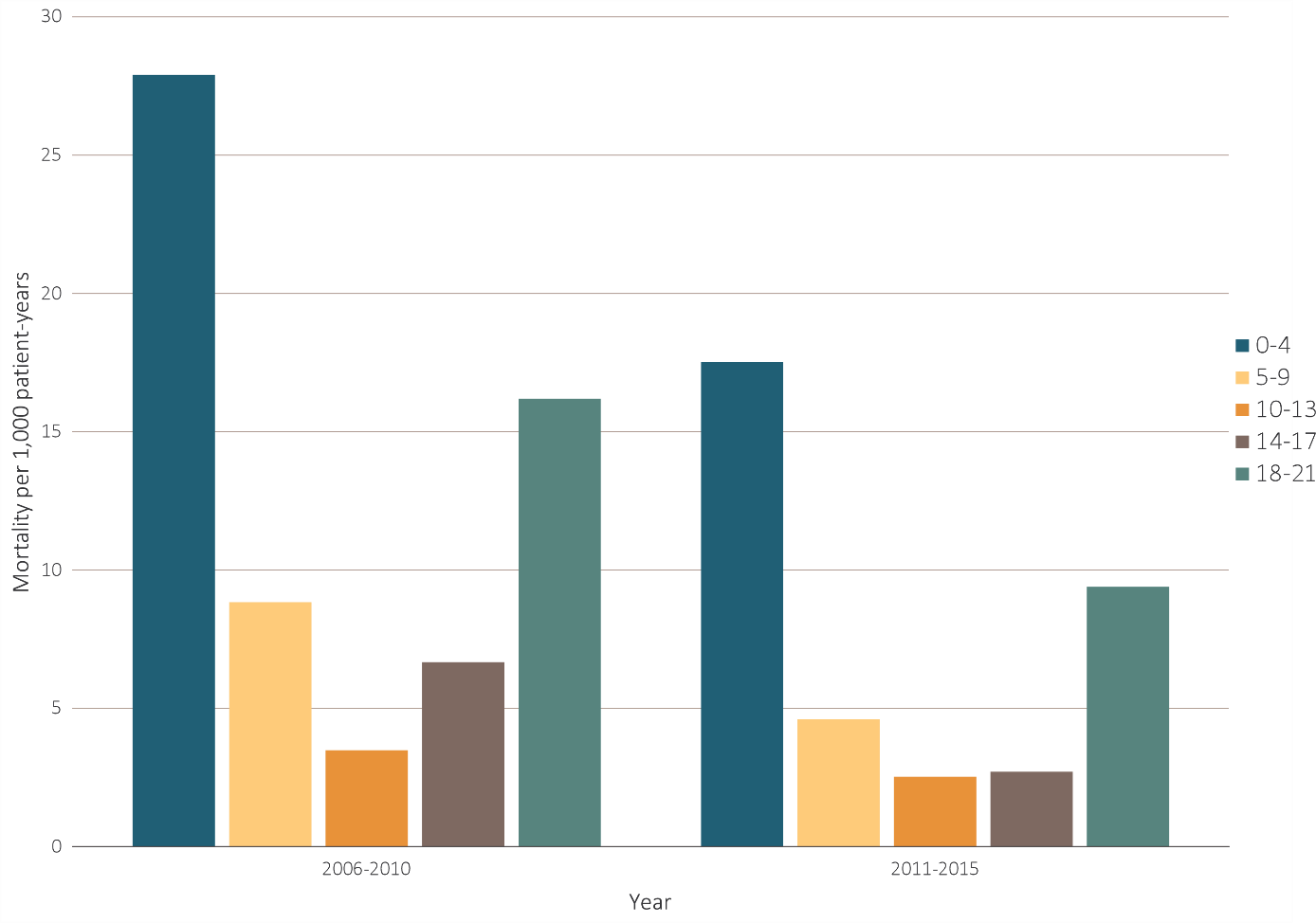 Data Source: Special analyses, USRDS ESRD Database. Incident dialysis and transplant patients defined at the onset of dialysis or the day of transplant without the 60-day rule; followed to December 31, 2016. (a) Adjusted for sex, race, primary cause of ESRD, and Hispanic ethnicity. (b) Adjusted for age, sex, race, primary cause of ESRD and Hispanic ethnicity. Reference population: incident ESRD patients aged 0-21, 2010-2011. Abbreviations: ESRD, end-stage renal disease; HD, hemodialysis; PD, peritoneal dialysis; Tx, transplant. When examining CVD associated mortality, hypertension is not considered a CVD diagnosis.
2018 Annual Data Report  Volume 2 ESRD, Chapter 7
24
vol 2 Figure 7.9 One-year adjusted cardiovascular mortality in incident pediatric patients with ESRD (aged 0-21 years), by (a) age and (b) modality, 2006-2010 and 2011-2015
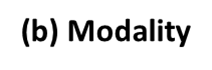 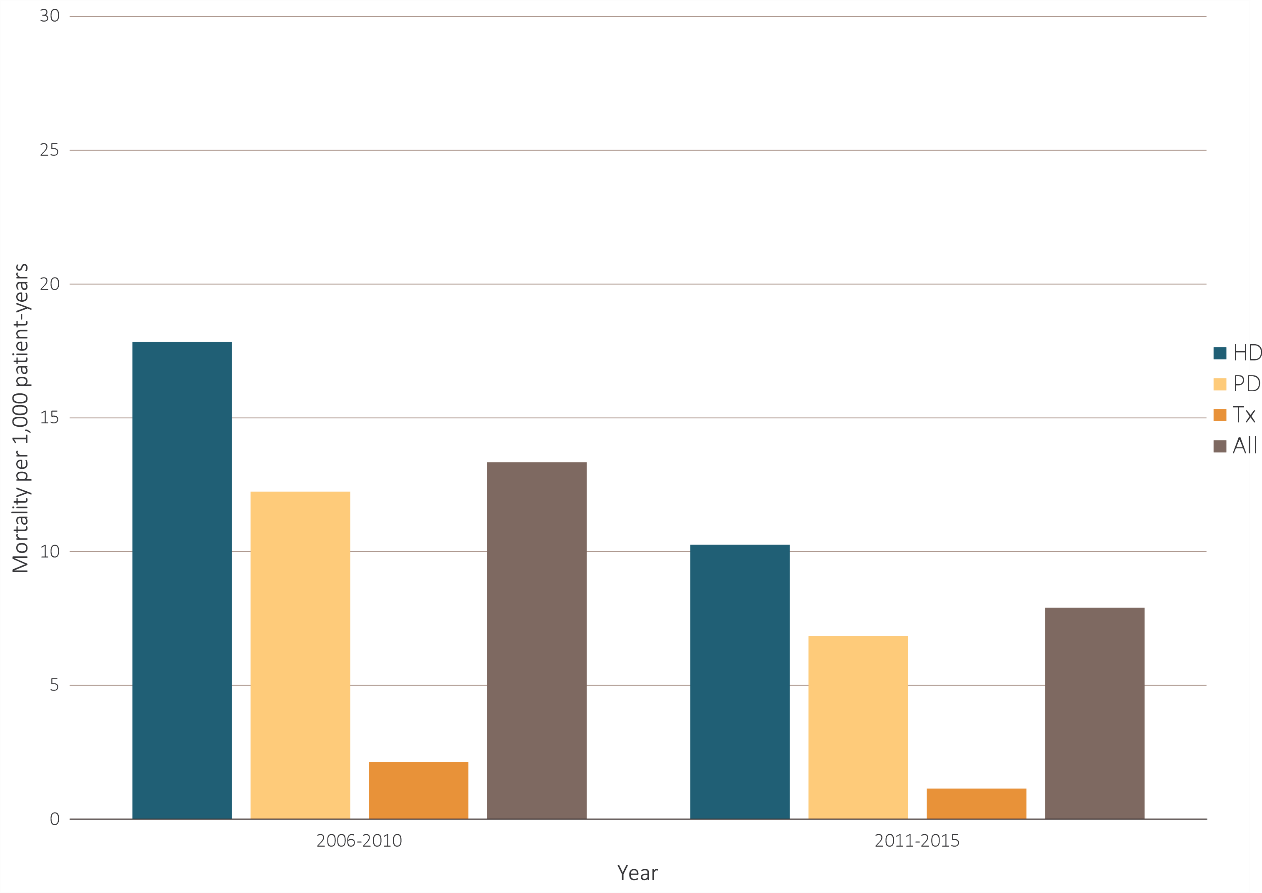 Data Source: Special analyses, USRDS ESRD Database. Incident dialysis and transplant patients defined at the onset of dialysis or the day of transplant without the 60-day rule; followed to December 31, 2016. (a) Adjusted for sex, race, primary cause of ESRD, and Hispanic ethnicity. (b) Adjusted for age, sex, race, primary cause of ESRD and Hispanic ethnicity. Reference population: incident ESRD patients aged 0-21, 2010-2011. Abbreviations: ESRD, end-stage renal disease; HD, hemodialysis; PD, peritoneal dialysis; Tx, transplant. When examining CVD associated mortality, hypertension is not considered a CVD diagnosis.
2018 Annual Data Report  Volume 2 ESRD, Chapter 7
25
vol 2 Figure 7.10 One-year adjusted mortality due to infection in incident pediatric patients with ESRD (aged 0-21 years), by (a) age and (b) modality, 2006-2010 and 2011-2015
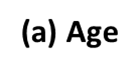 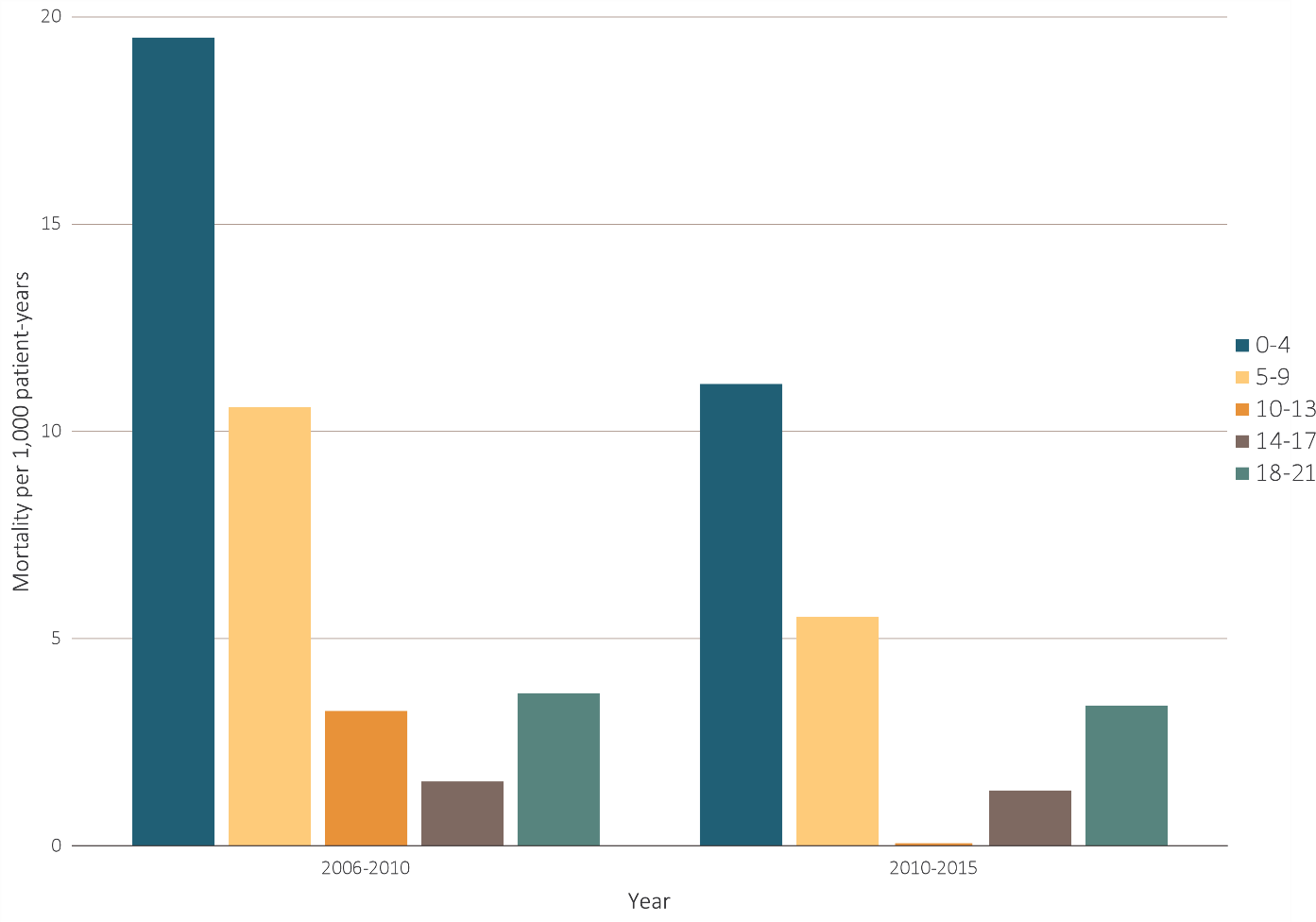 Data Source: Special analyses, USRDS ESRD Database. Incident dialysis and transplant patients defined at the onset of dialysis or the day of transplant without the 60-day rule; followed to December 31, 2016. (a) Adjusted for sex, race, primary cause of ESRD, and Hispanic ethnicity. (b) Adjusted for age, sex, race, primary cause of ESRD and Hispanic ethnicity. Reference population: incident ESRD patients aged 0-21, 2010-2011. Abbreviations: ESRD, end-stage renal disease; HD, hemodialysis; PD, peritoneal dialysis; Tx, transplant.
2018 Annual Data Report  Volume 2 ESRD, Chapter 7
26
vol 2 Figure 7.10 One-year adjusted mortality due to infection in incident pediatric patients with ESRD (aged 0-21 years), by (a) age and (b) modality, 2006-2010 and 2011-2015
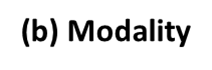 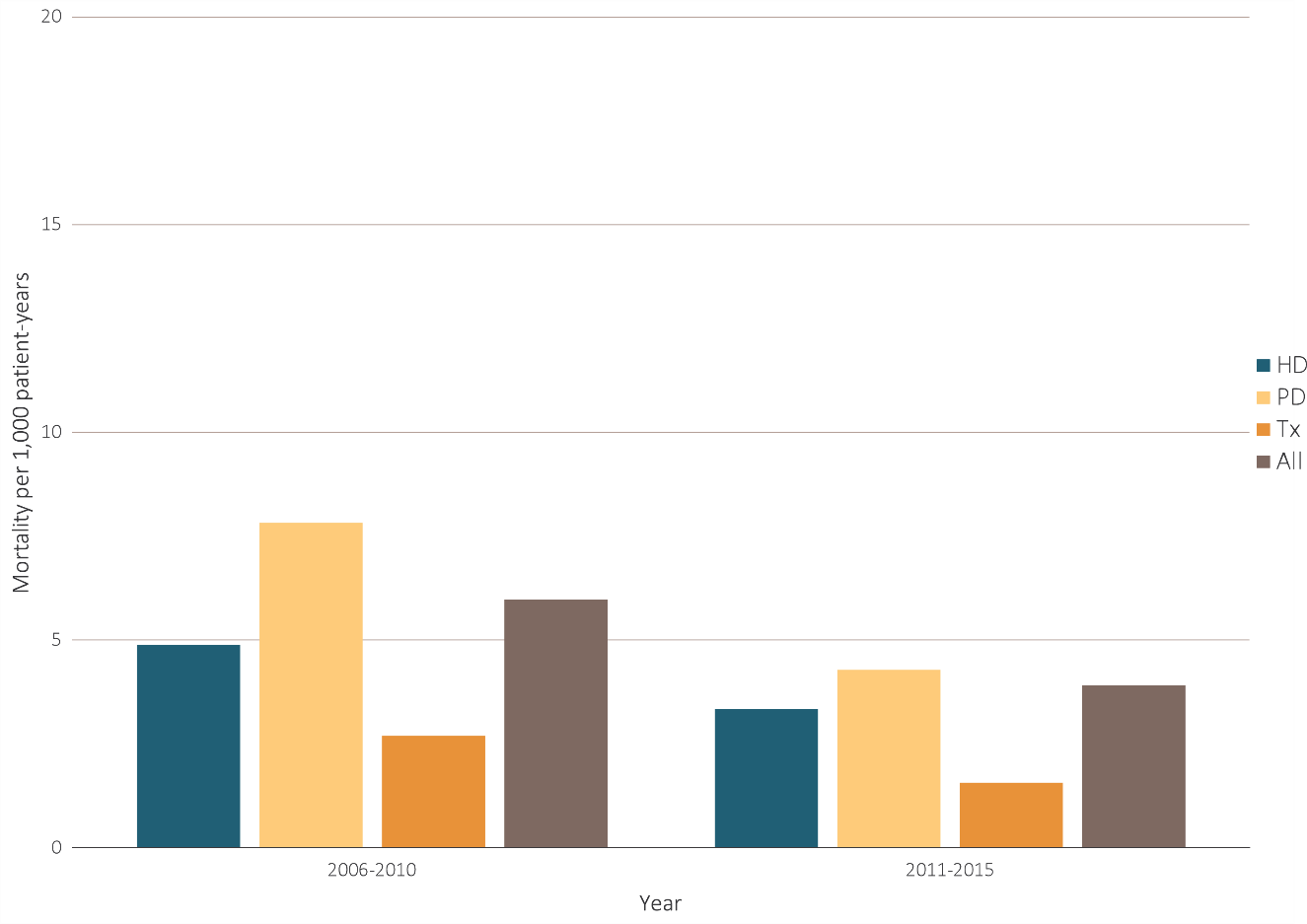 Data Source: Special analyses, USRDS ESRD Database. Incident dialysis and transplant patients defined at the onset of dialysis or the day of transplant without the 60-day rule; followed to December 31, 2016. (a) Adjusted for sex, race, primary cause of ESRD, and Hispanic ethnicity. (b) Adjusted for age, sex, race, primary cause of ESRD and Hispanic ethnicity. Reference population: incident ESRD patients aged 0-21, 2010-2011. Abbreviations: ESRD, end-stage renal disease; HD, hemodialysis; PD, peritoneal dialysis; Tx, transplant.
2018 Annual Data Report  Volume 2 ESRD, Chapter 7
27
vol 2 Figure 7.11 Adjusted five-year survival in incident pediatric patients (aged 0-21 years) from day 1, by (a) age and (b) modality, 2007-2011
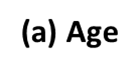 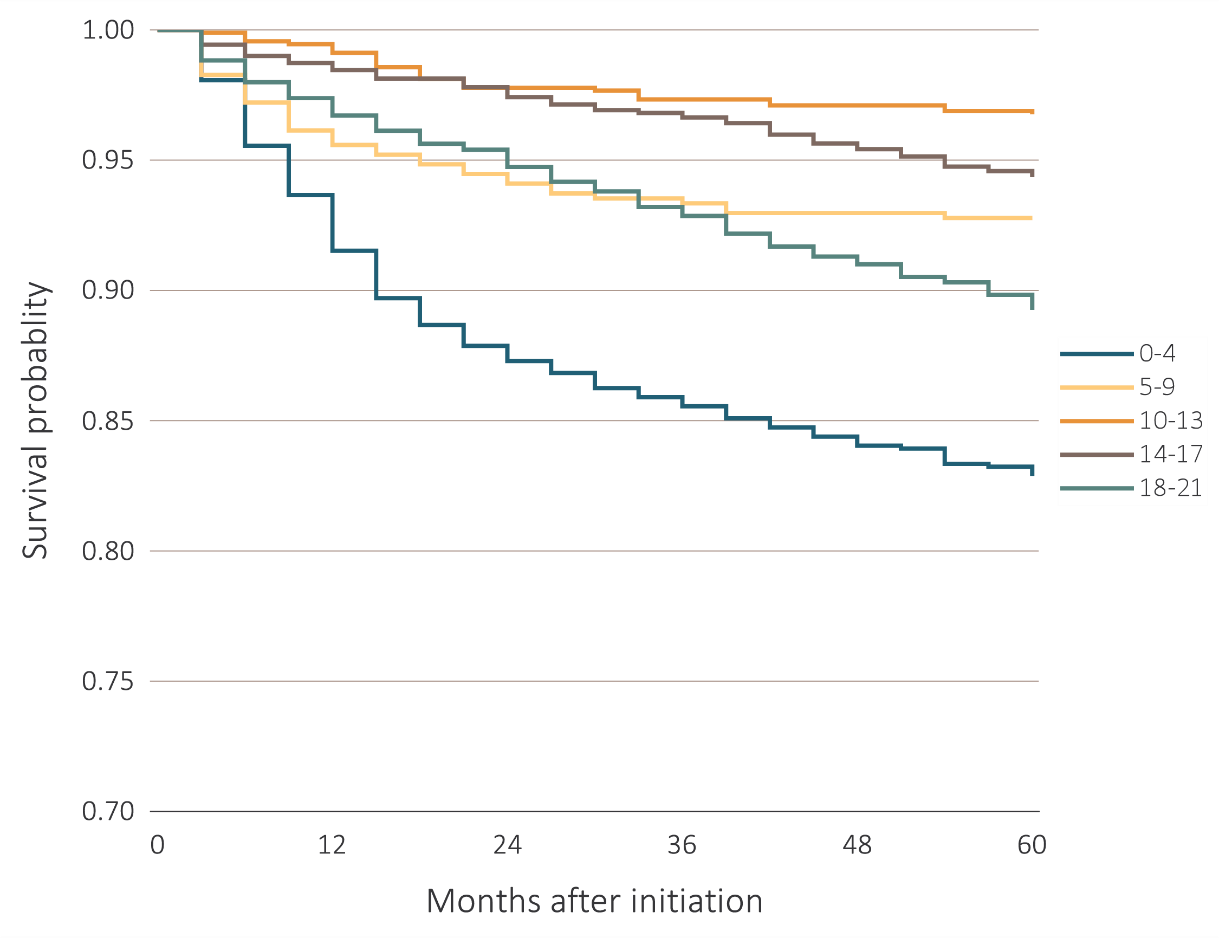 Data Source: Special analyses, USRDS ESRD Database. Incident dialysis and transplant patients defined at the onset of dialysis or the day of transplant without the 60-day rule; followed to December 31, 2016. (a) Adjusted for sex, race, primary cause of ESRD, and Hispanic ethnicity. (b) Adjusted for age, sex, race, primary cause of ESRD and Hispanic ethnicity. Reference population: incident ESRD patients aged 0-21, 2010-2011. Abbreviations: ESRD, end-stage renal disease; HD, hemodialysis; PD, peritoneal dialysis; Tx, transplant.
2018 Annual Data Report  Volume 2 ESRD, Chapter 7
28
vol 2 Figure 7.11 Adjusted five-year survival in incident pediatric patients (aged 0-21 years) from day 1, by (a) age and (b) modality, 2007-2011
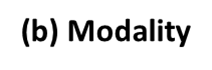 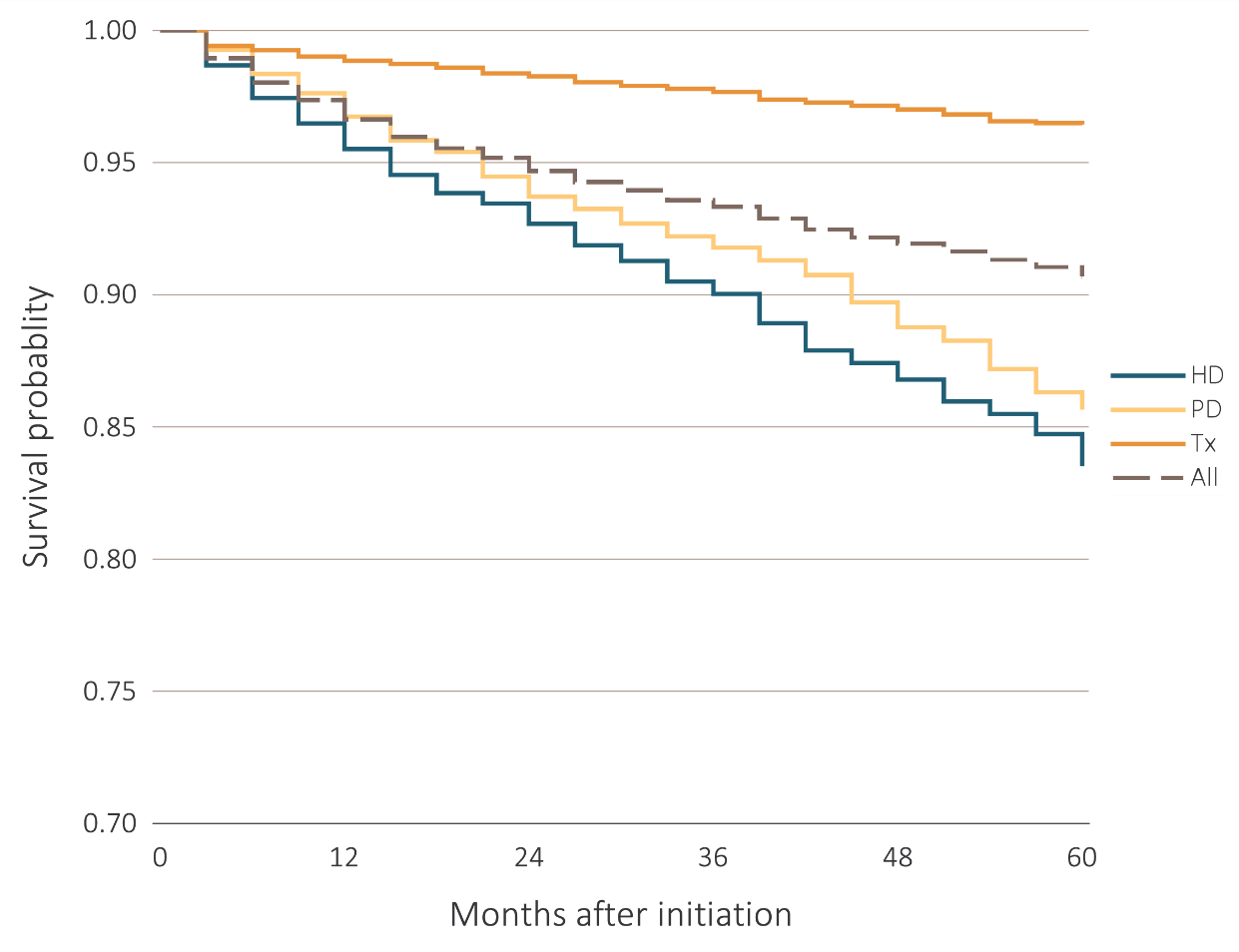 Data Source: Special analyses, USRDS ESRD Database. Incident dialysis and transplant patients defined at the onset of dialysis or the day of transplant without the 60-day rule; followed to December 31, 2016. (a) Adjusted for sex, race, primary cause of ESRD, and Hispanic ethnicity. (b) Adjusted for age, sex, race, primary cause of ESRD and Hispanic ethnicity. Reference population: incident ESRD patients aged 0-21, 2010-2011. Abbreviations: ESRD, end-stage renal disease; HD, hemodialysis; PD, peritoneal dialysis; Tx, transplant.
2018 Annual Data Report  Volume 2 ESRD, Chapter 7
29
vol 2 Figure 7.12 Vascular access type at initiation of incident pediatric hemodialysis patients (aged 0-21 years) by (a) year and (b) age, 2006-2016
(a) Year
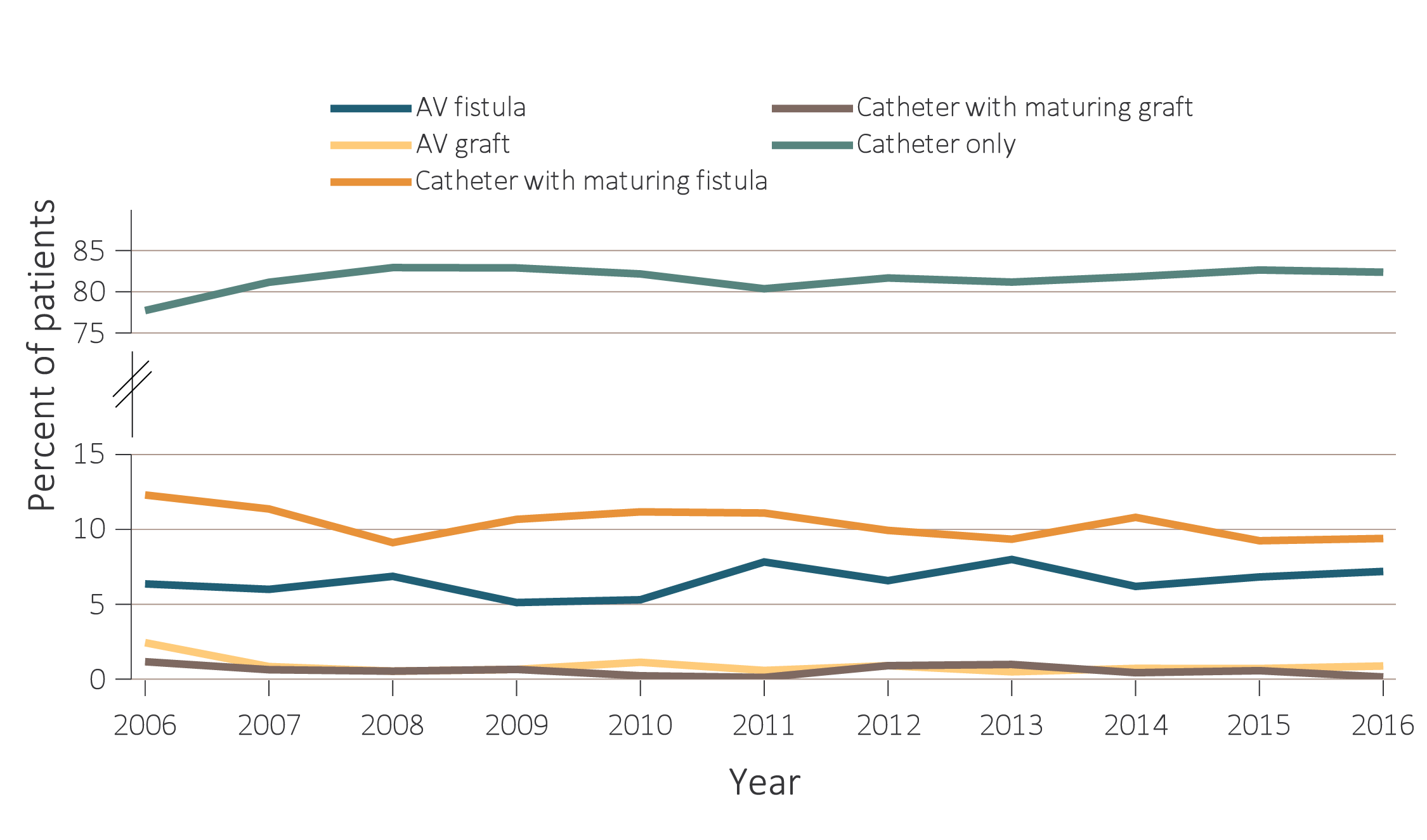 Data Source: Special analyses, USRDS ESRD Database. ESRD patients initiating hemodialysis in 2006-2015. Abbreviations: AV, arteriovenous; ESRD, end-stage renal disease.
2018 Annual Data Report  Volume 2 ESRD, Chapter 7
30
vol 2 Figure 7.12 Vascular access type at initiation of incident pediatric hemodialysis patients (aged 0-21 years) by (a) year and (b) age, 2006-2016
(b) Age (all years combined)
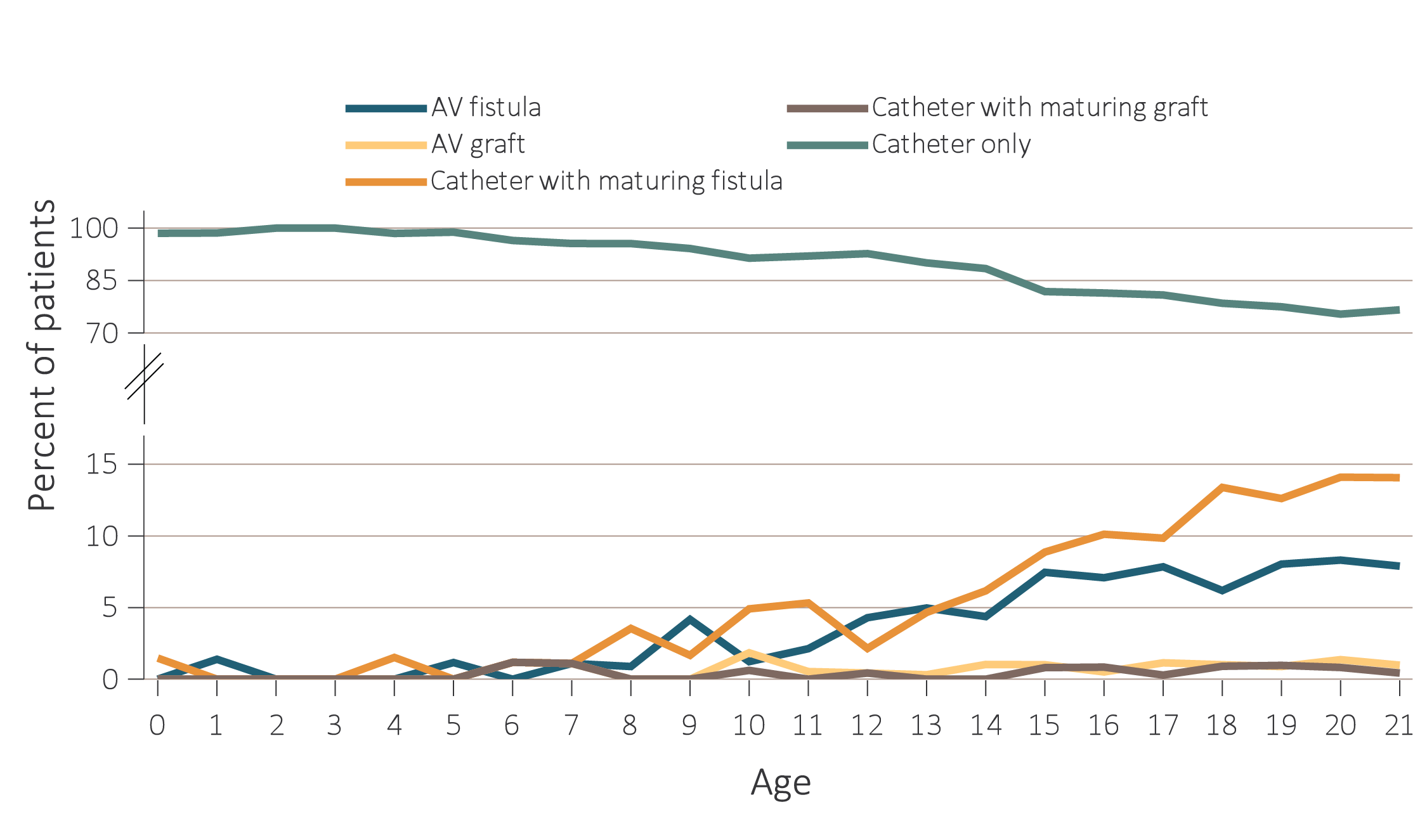 Data Source: Special analyses, USRDS ESRD Database. ESRD patients initiating hemodialysis in 2006-2015. Abbreviations: AV, arteriovenous; ESRD, end-stage renal disease.
2018 Annual Data Report  Volume 2 ESRD, Chapter 7
31
vol 2 Figure 7.13 Distribution of vascular access type in prevalent pediatric hemodialysis patients (aged 0-21 years* as of May 31, 2017)
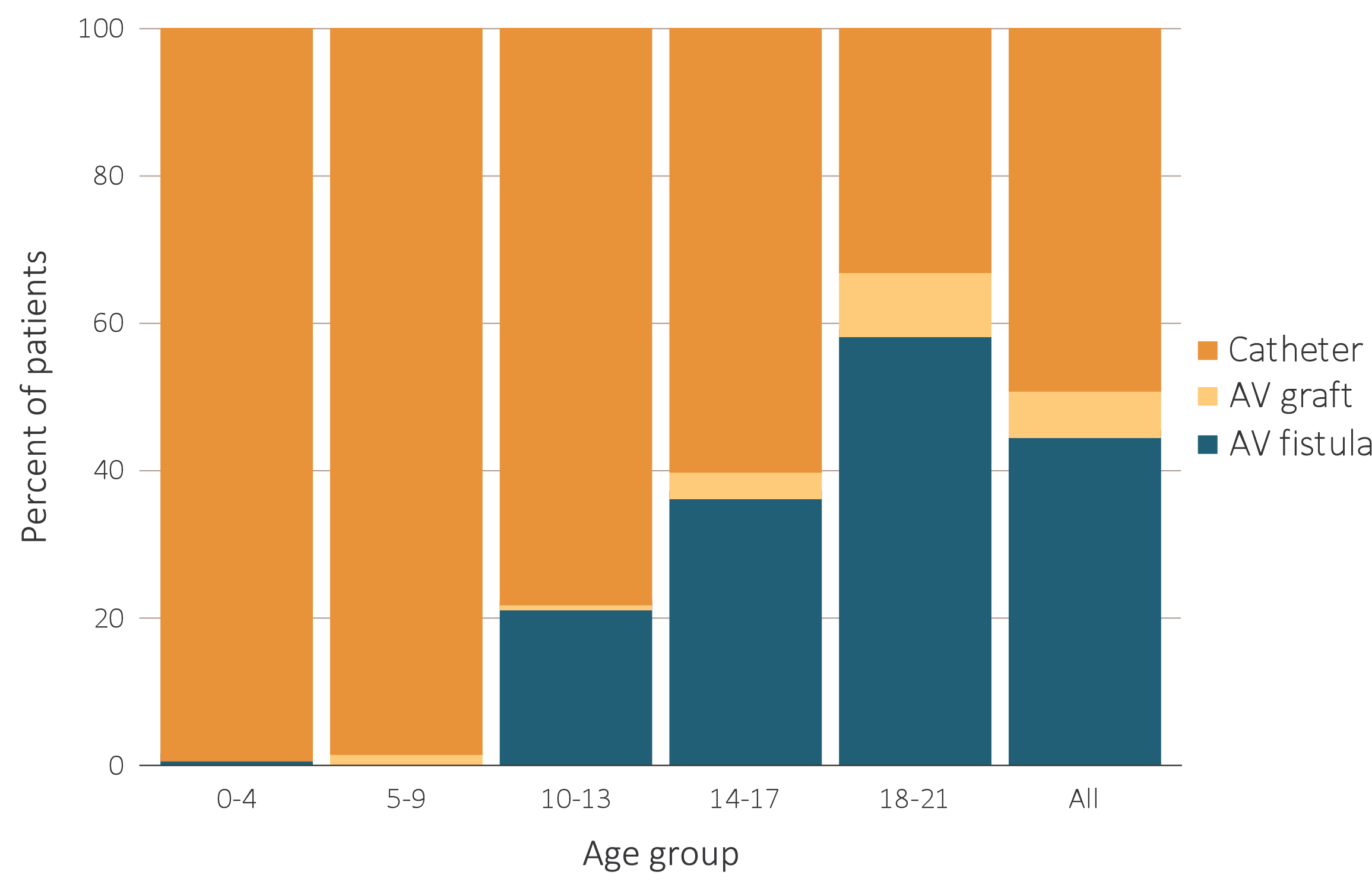 Data Source: Special analyses, CROWNWeb clinical extracts for May 2017. Hemodialysis patients initiating treatment for ESRD at least 90 days prior to May 1, 2017, *who were <22 years old as of May 1, 2017, and who were alive through May 31, 2017; Catheter=any catheter use; fistula and graft use shown are without the use of a catheter. Abbreviations: AV, arteriovenous; ESRD, end-stage renal disease.
2018 Annual Data Report  Volume 2 ESRD, Chapter 7
32
vol 2 Figure 7.14 Trends in pediatric transplantation (aged 0-21 years), by (a) ESRD incident and prevalent rates, and percent of patients wait-listed, (b) kidney transplant counts and waiting list times, (c) kidney transplant counts by donor type (aged 0-21 years), (d) kidney transplant counts, (aged 0-17 years), (e) and kidney transplant counts, (aged 18-21 years)
(a) ESRD incident rate, prevalent rate, and percent of patients wait-listed
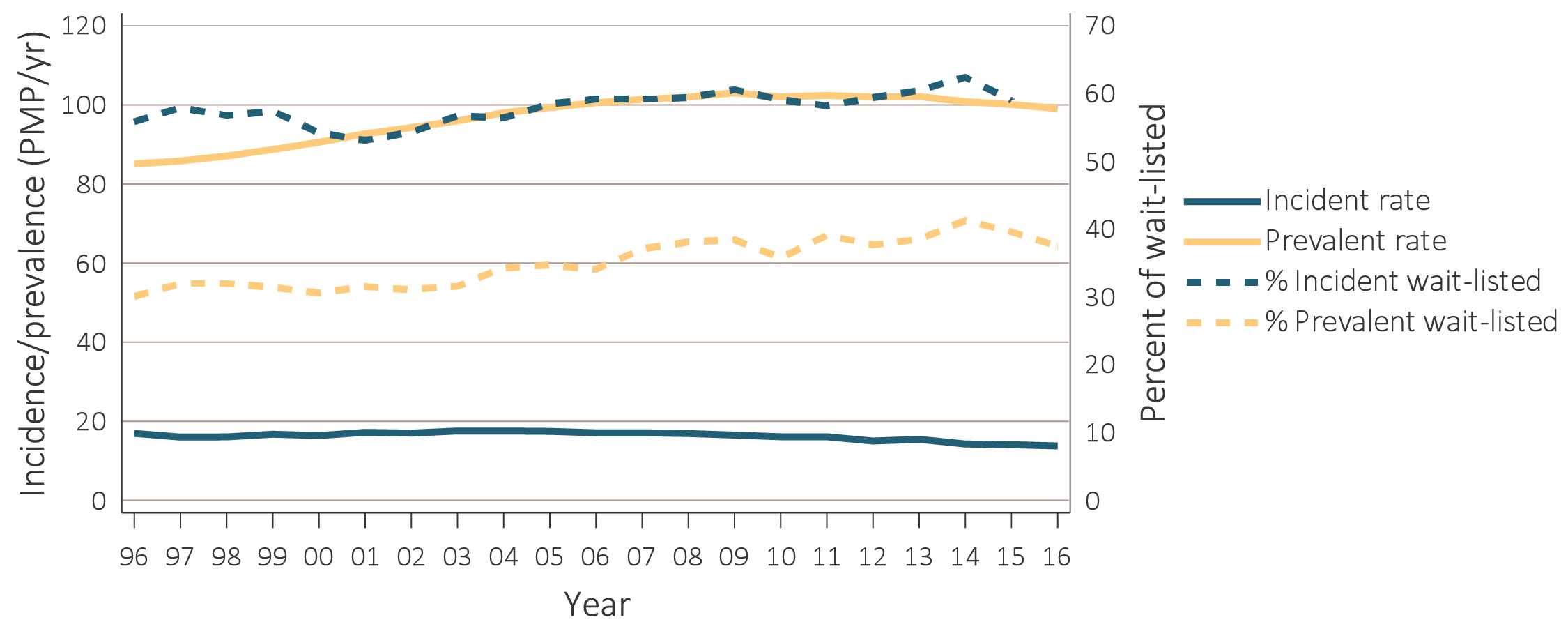 Data Source: (a) Reference Tables E4 and E5(2). Incidence and December 31st point prevalence of ESRD among pediatric patients (aged 0–21 years) per million population per year, 1996–2016, percent of pediatric patients either wait-listed or receiving a kidney within one year of ESRD initiation date, 1996-2015 and percent of prevalent dialysis pediatric patients wait-listed for a kidney, 1996–2016. (b) Special analyses, USRDS ESRD Database. The waiting list count provides the number of pediatric candidates aged 0-21 years on the Organ Procurement and Transplantation Network kidney transplant waiting list on December 31 of each year for first and subsequent kidney alone or kidney plus pancreas transplantation. Candidates listed at more than one center on December 31 are counted only once. There are no data available for median waiting list time for patients with prior transplants listed after 2012. (c-e) Reference Tables E8, E8(2), E8(3). This figure represents kidney alone and kidney plus pancreas transplant counts for all pediatric candidates. Abbreviations: ESRD, end-stage renal disease; PMP, per million population; Tx, transplant; yr, year.
2018 Annual Data Report  Volume 2 ESRD, Chapter 7
33
vol 2 Figure 7.14 Trends in pediatric transplantation (aged 0-21 years), by (a) ESRD incident and prevalent rates, and percent of patients wait-listed, (b) kidney transplant counts and waiting list times, (c) kidney transplant counts by donor type (aged 0-21 years), (d) kidney transplant counts, (aged 0-17 years), (e) and kidney transplant counts, (aged 18-21 years)
(b) Kidney transplant counts and waiting list times
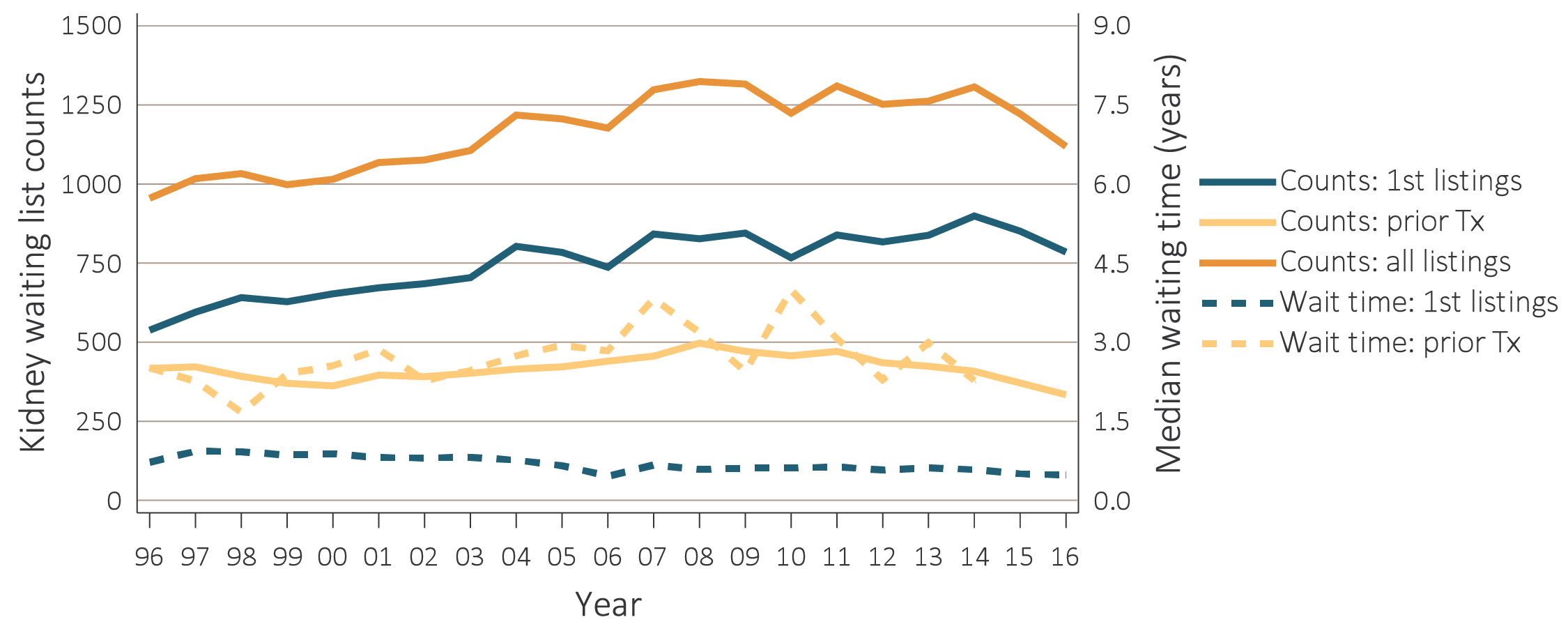 Data Source: (a) Reference Tables E4 and E5(2). Incidence and December 31st point prevalence of ESRD among pediatric patients (aged 0–21 years) per million population per year, 1996–2016, percent of pediatric patients either wait-listed or receiving a kidney within one year of ESRD initiation date, 1996-2015 and percent of prevalent dialysis pediatric patients wait-listed for a kidney, 1996–2016. (b) Special analyses, USRDS ESRD Database. The waiting list count provides the number of pediatric candidates aged 0-21 years on the Organ Procurement and Transplantation Network kidney transplant waiting list on December 31 of each year for first and subsequent kidney alone or kidney plus pancreas transplantation. Candidates listed at more than one center on December 31 are counted only once. There are no data available for median waiting list time for patients with prior transplants listed after 2012. (c-e) Reference Tables E8, E8(2), E8(3). This figure represents kidney alone and kidney plus pancreas transplant counts for all pediatric candidates. Abbreviations: ESRD, end-stage renal disease; PMP, per million population; Tx, transplant; yr, year.
2018 Annual Data Report  Volume 2 ESRD, Chapter 7
34
vol 2 Figure 7.14 Trends in pediatric transplantation (aged 0-21 years), by (a) ESRD incident and prevalent rates, and percent of patients wait-listed, (b) kidney transplant counts and waiting list times, (c) kidney transplant counts by donor type (aged 0-21 years), (d) kidney transplant counts, (aged 0-17 years), (e) and kidney transplant counts, (aged 18-21 years)
(c) Kidney transplant counts by donor type
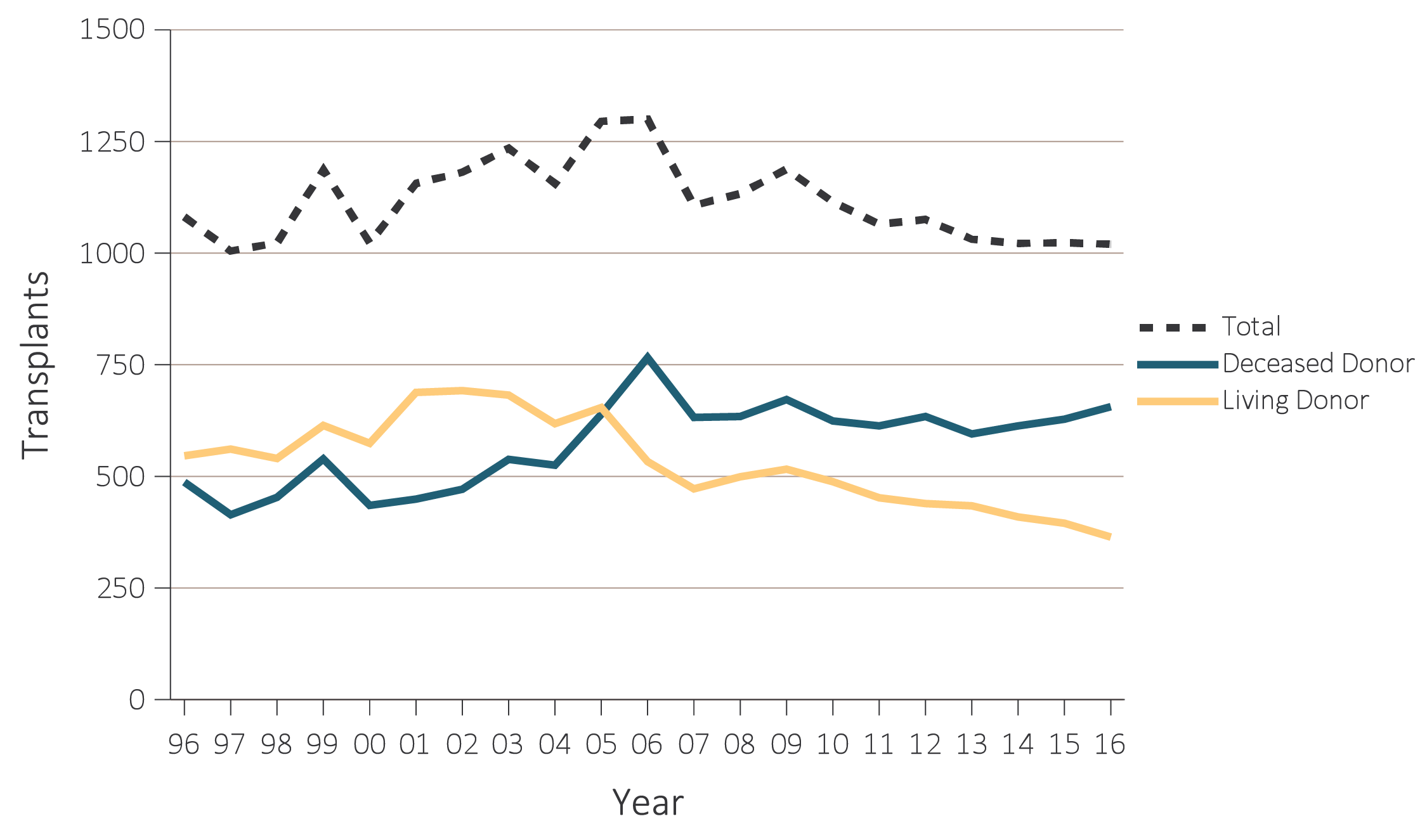 Data Source: (a) Reference Tables E4 and E5(2). Incidence and December 31st point prevalence of ESRD among pediatric patients (aged 0–21 years) per million population per year, 1996–2016, percent of pediatric patients either wait-listed or receiving a kidney within one year of ESRD initiation date, 1996-2015 and percent of prevalent dialysis pediatric patients wait-listed for a kidney, 1996–2016. (b) Special analyses, USRDS ESRD Database. The waiting list count provides the number of pediatric candidates aged 0-21 years on the Organ Procurement and Transplantation Network kidney transplant waiting list on December 31 of each year for first and subsequent kidney alone or kidney plus pancreas transplantation. Candidates listed at more than one center on December 31 are counted only once. There are no data available for median waiting list time for patients with prior transplants listed after 2012. (c-e) Reference Tables E8, E8(2), E8(3). This figure represents kidney alone and kidney plus pancreas transplant counts for all pediatric candidates. Abbreviations: ESRD, end-stage renal disease; PMP, per million population; Tx, transplant; yr, year.
2018 Annual Data Report  Volume 2 ESRD, Chapter 7
35
vol 2 Figure 7.14 Trends in pediatric transplantation (aged 0-21 years), by (a) ESRD incident and prevalent rates, and percent of patients wait-listed, (b) kidney transplant counts and waiting list times, (c) kidney transplant counts by donor type (aged 0-21 years), (d) kidney transplant counts, (aged 0-17 years), (e) and kidney transplant counts, (aged 18-21 years)
(d) Kidney transplant counts, patients 0-17 years
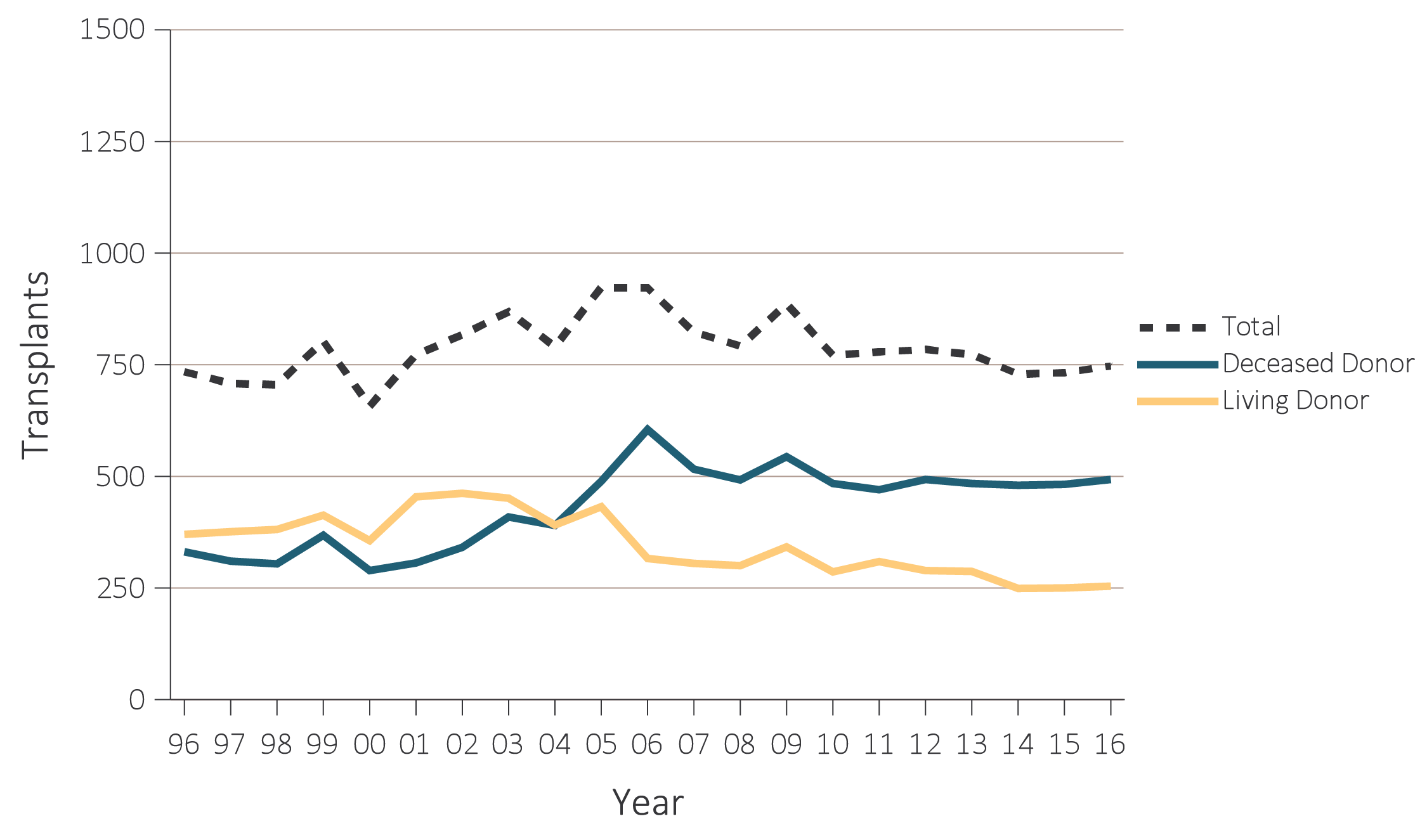 Data Source: (a) Reference Tables E4 and E5(2). Incidence and December 31st point prevalence of ESRD among pediatric patients (aged 0–21 years) per million population per year, 1996–2016, percent of pediatric patients either wait-listed or receiving a kidney within one year of ESRD initiation date, 1996-2015 and percent of prevalent dialysis pediatric patients wait-listed for a kidney, 1996–2016. (b) Special analyses, USRDS ESRD Database. The waiting list count provides the number of pediatric candidates aged 0-21 years on the Organ Procurement and Transplantation Network kidney transplant waiting list on December 31 of each year for first and subsequent kidney alone or kidney plus pancreas transplantation. Candidates listed at more than one center on December 31 are counted only once. There are no data available for median waiting list time for patients with prior transplants listed after 2012. (c-e) Reference Tables E8, E8(2), E8(3). This figure represents kidney alone and kidney plus pancreas transplant counts for all pediatric candidates. Abbreviations: ESRD, end-stage renal disease; PMP, per million population; Tx, transplant; yr, year.
2018 Annual Data Report  Volume 2 ESRD, Chapter 7
36
vol 2 Figure 7.14 Trends in pediatric transplantation (aged 0-21 years), by (a) ESRD incident and prevalent rates, and percent of patients wait-listed, (b) kidney transplant counts and waiting list times, (c) kidney transplant counts by donor type (aged 0-21 years), (d) kidney transplant counts, (aged 0-17 years), (e) and kidney transplant counts, (aged 18-21 years)
(e) Kidney transplant counts, patients 18-21 years
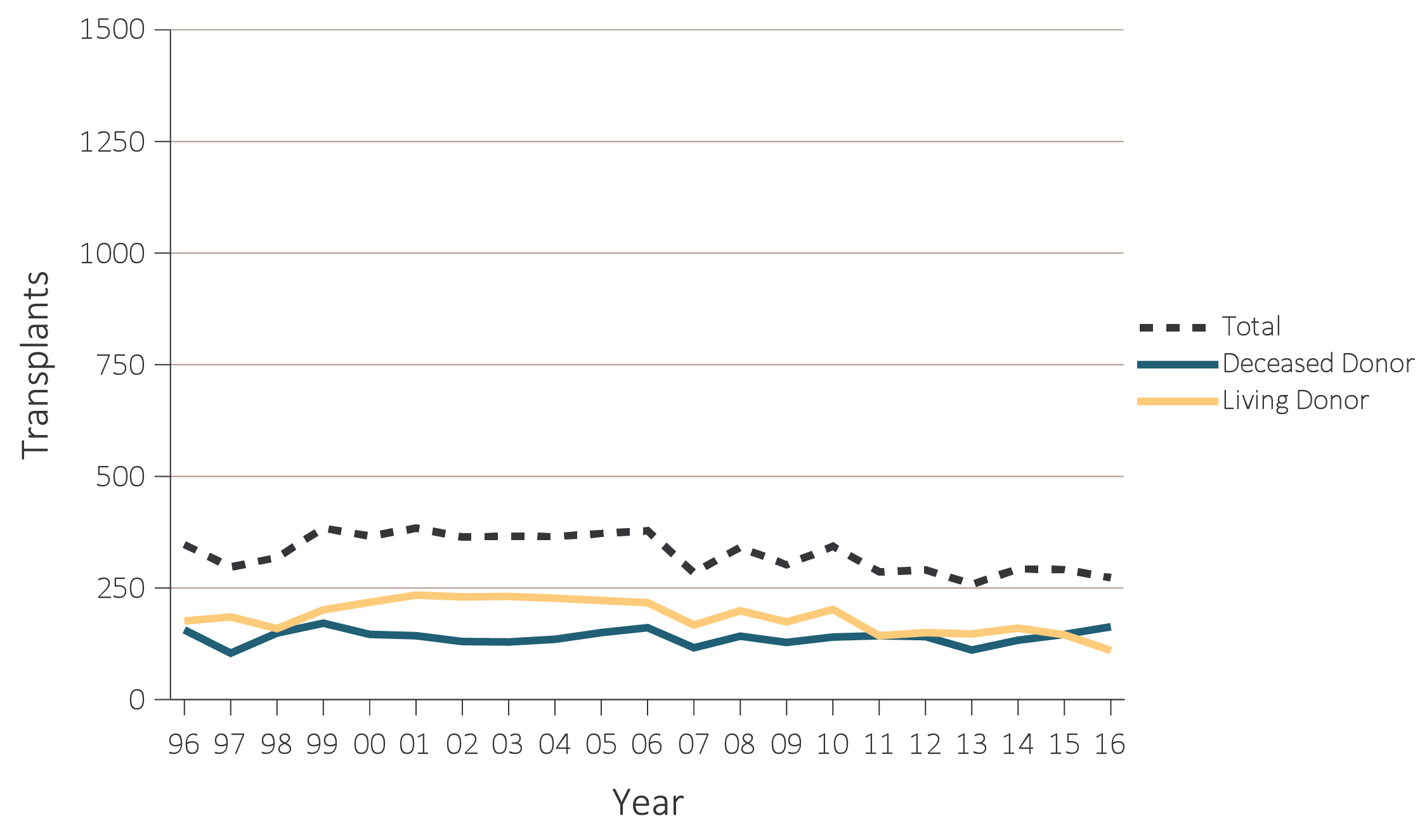 Data Source: (a) Reference Tables E4 and E5(2). Incidence and December 31st point prevalence of ESRD among pediatric patients (aged 0–21 years) per million population per year, 1996–2016, percent of pediatric patients either wait-listed or receiving a kidney within one year of ESRD initiation date, 1996-2015 and percent of prevalent dialysis pediatric patients wait-listed for a kidney, 1996–2016. (b) Special analyses, USRDS ESRD Database. The waiting list count provides the number of pediatric candidates aged 0-21 years on the Organ Procurement and Transplantation Network kidney transplant waiting list on December 31 of each year for first and subsequent kidney alone or kidney plus pancreas transplantation. Candidates listed at more than one center on December 31 are counted only once. There are no data available for median waiting list time for patients with prior transplants listed after 2012. (c-e) Reference Tables E8, E8(2), E8(3). This figure represents kidney alone and kidney plus pancreas transplant counts for all pediatric candidates. Abbreviations: ESRD, end-stage renal disease; PMP, per million population; Tx, transplant; yr, year.
2018 Annual Data Report  Volume 2 ESRD, Chapter 7
37
vol 2 Figure 7.15 Annual average rates of transplants in pediatric dialysis patients (aged 0-21 years), by (a) living donor by age, (b) deceased donor by age, (c) living door by race, (d) deceased donor by race, 1998-2016
(a) Living donor transplants by Age
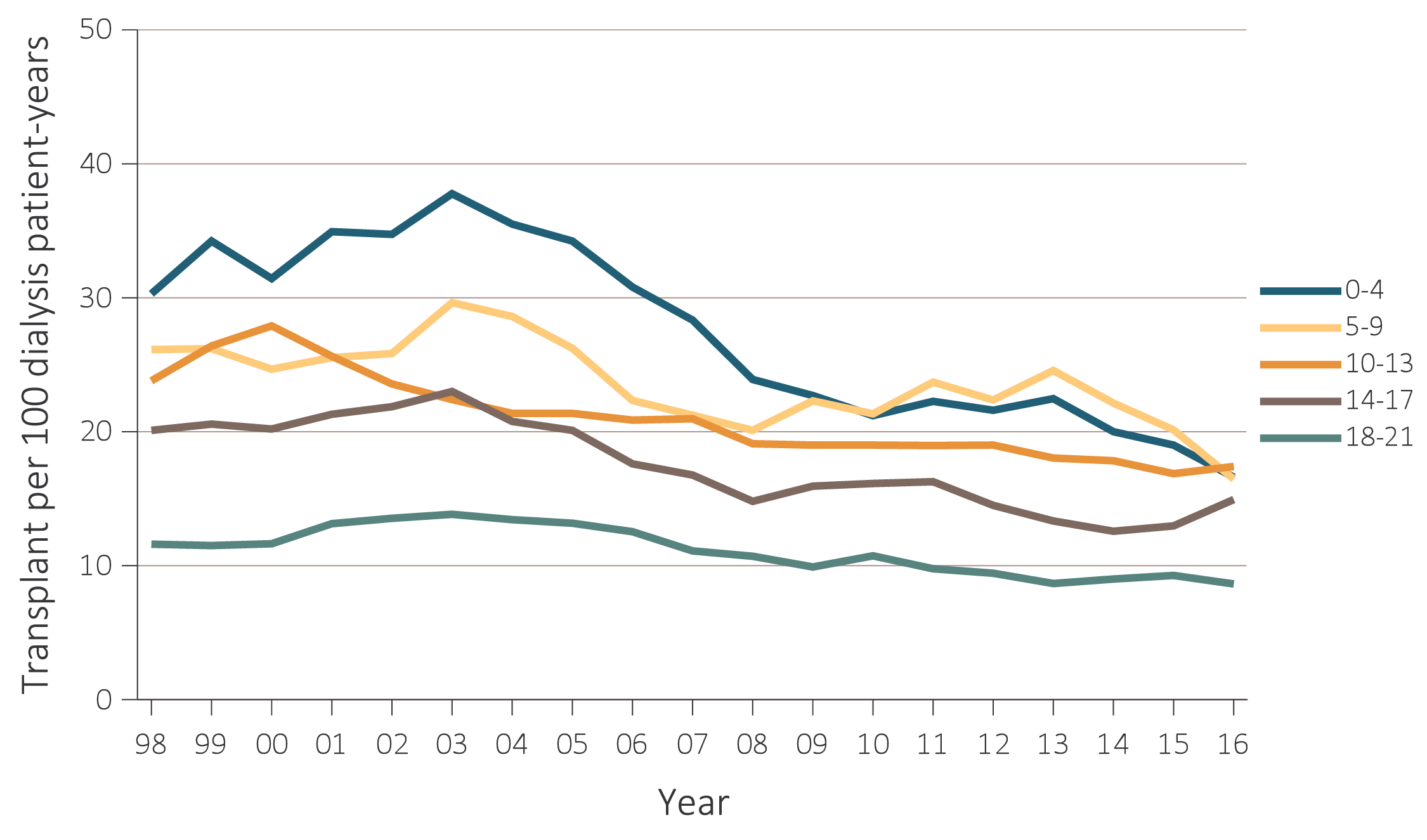 Data Source: Special analyses, USRDS ESRD Database. Includes transplant year between 1998–2016. Three-year rolling average rate is the mean among the rates of the current year and of the two years prior. Abbreviations: Blk/AfAm; Black/African American; ESRD, end-stage renal disease.
2018 Annual Data Report  Volume 2 ESRD, Chapter 7
38
vol 2 Figure 7.15 Annual average rates of transplants in pediatric dialysis patients (aged 0-21 years), by (a) living donor by age, (b) deceased donor by age, (c) living door by race, (d) deceased donor by race, 1998-2016
(b) Deceased donor transplants by Age
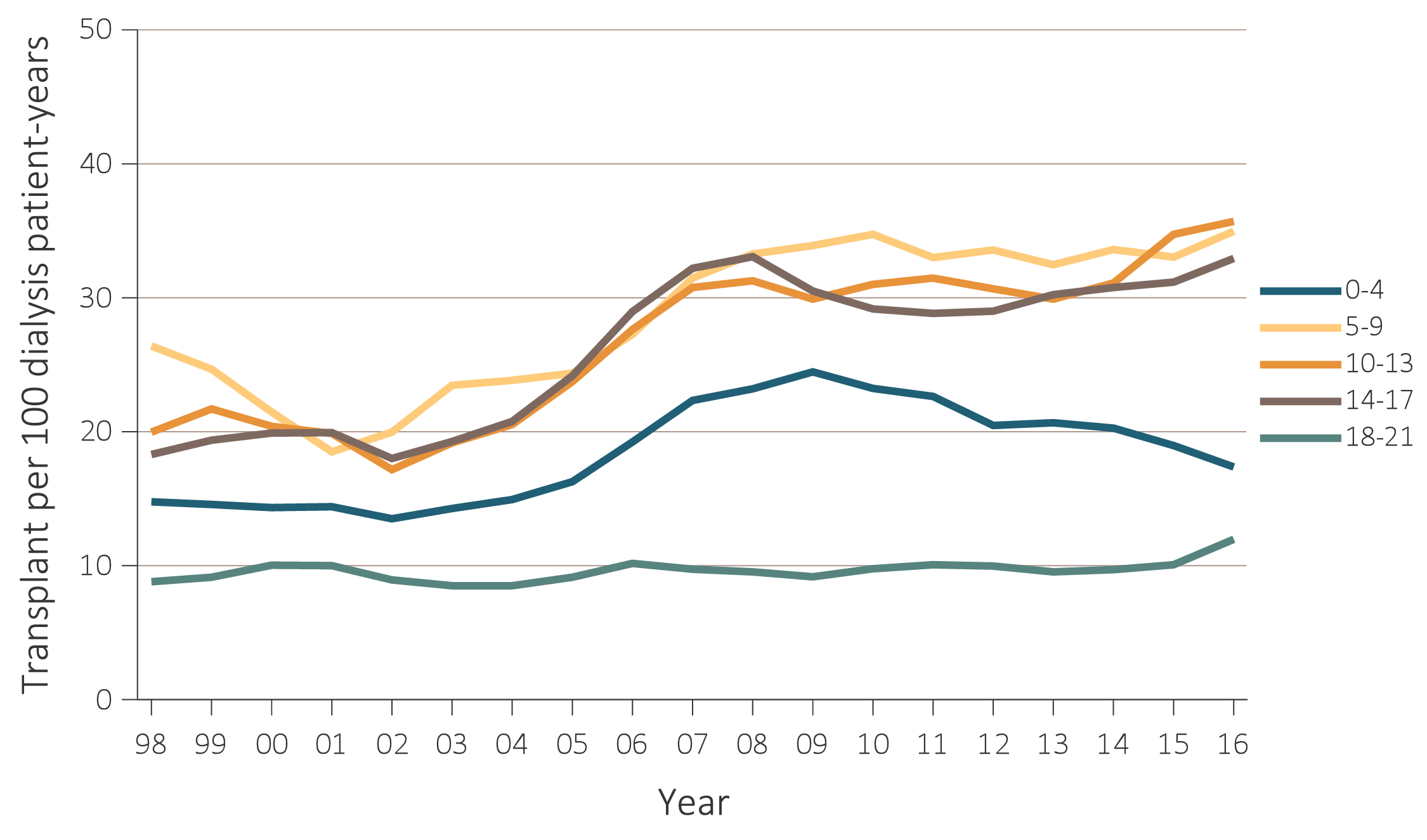 Data Source: Special analyses, USRDS ESRD Database. Includes transplant year between 1998–2016. Three-year rolling average rate is the mean among the rates of the current year and of the two years prior. Abbreviations: Blk/AfAm; Black/African American; ESRD, end-stage renal disease.
2018 Annual Data Report  Volume 2 ESRD, Chapter 7
39
vol 2 Figure 7.15 Annual average rates of transplants in pediatric dialysis patients (aged 0-21 years), by (a) living donor by age, (b) deceased donor by age, (c) living door by race, (d) deceased donor by race, 1998-2016
(c) Living donor transplants by Race
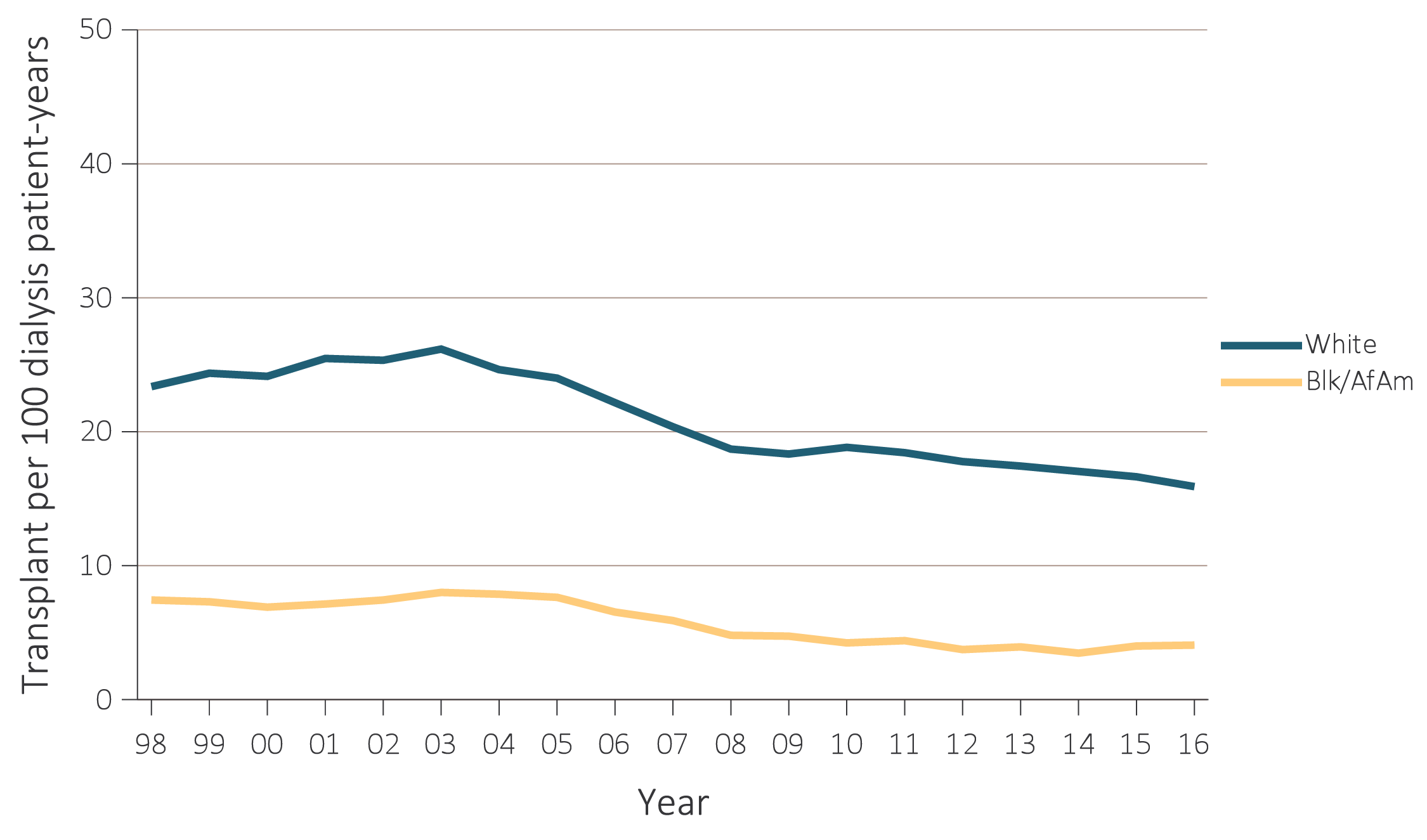 Data Source: Special analyses, USRDS ESRD Database. Includes transplant year between 1998–2016. Three-year rolling average rate is the mean among the rates of the current year and of the two years prior. Abbreviations: Blk/AfAm; Black/African American; ESRD, end-stage renal disease.
2018 Annual Data Report  Volume 2 ESRD, Chapter 7
40
vol 2 Figure 7.15 Annual average rates of transplants in pediatric dialysis patients (aged 0-21 years), by (a) living donor by age, (b) deceased donor by age, (c) living door by race, (d) deceased donor by race, 1998-2016
(d) Deceased donor transplants by Race
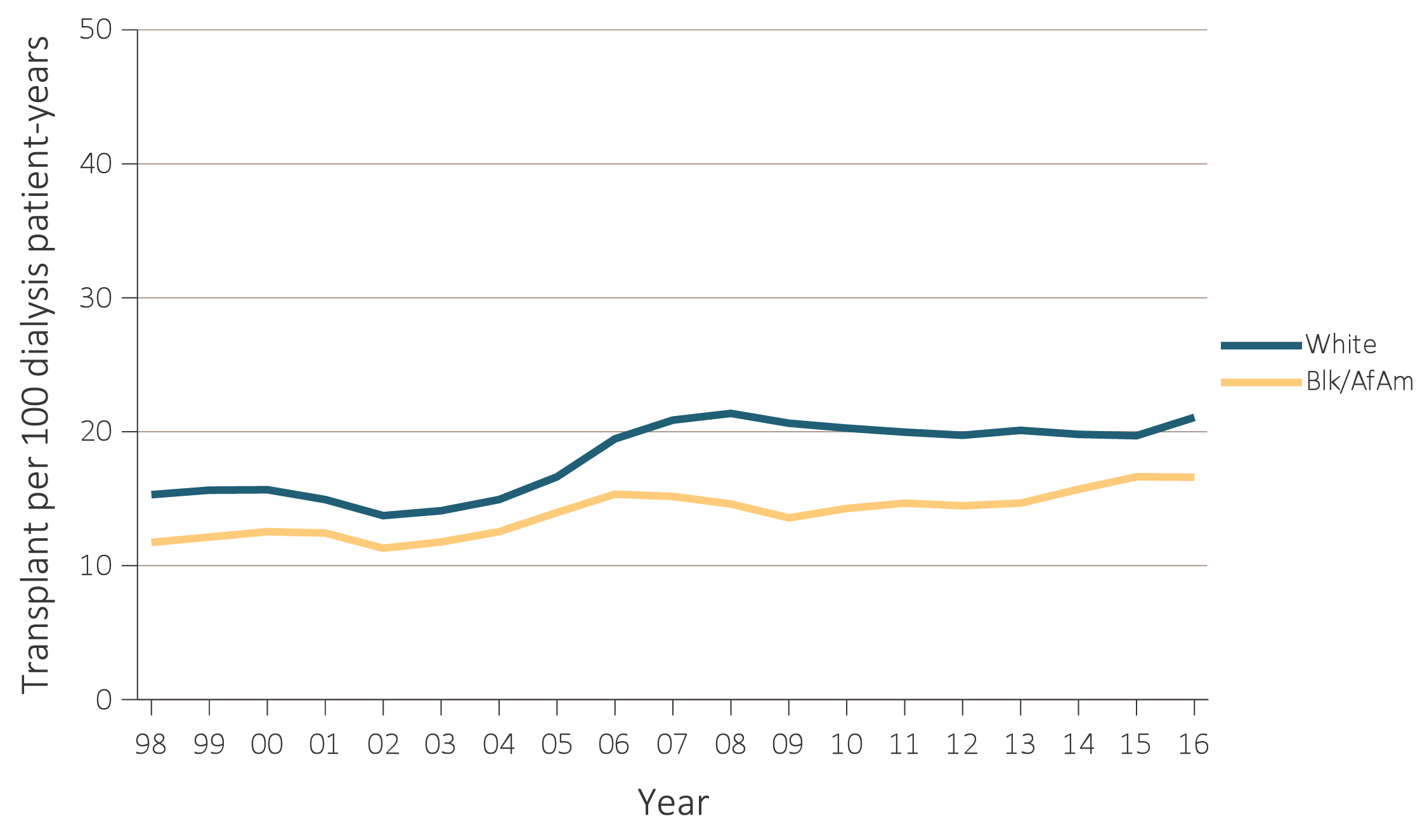 Data Source: Special analyses, USRDS ESRD Database. Includes transplant year between 1998–2016. Three-year rolling average rate is the mean among the rates of the current year and of the two years prior. Abbreviations: Blk/AfAm; Black/African American; ESRD, end-stage renal disease.
2018 Annual Data Report  Volume 2 ESRD, Chapter 7
41
vol 2 Figure 7.16 Median time from incident dialysis to first transplant, by (a) modality, (b) age, (c) primary cause of ESRD, (d) race, and (e) donor type, 1996-2015
(a) Modality
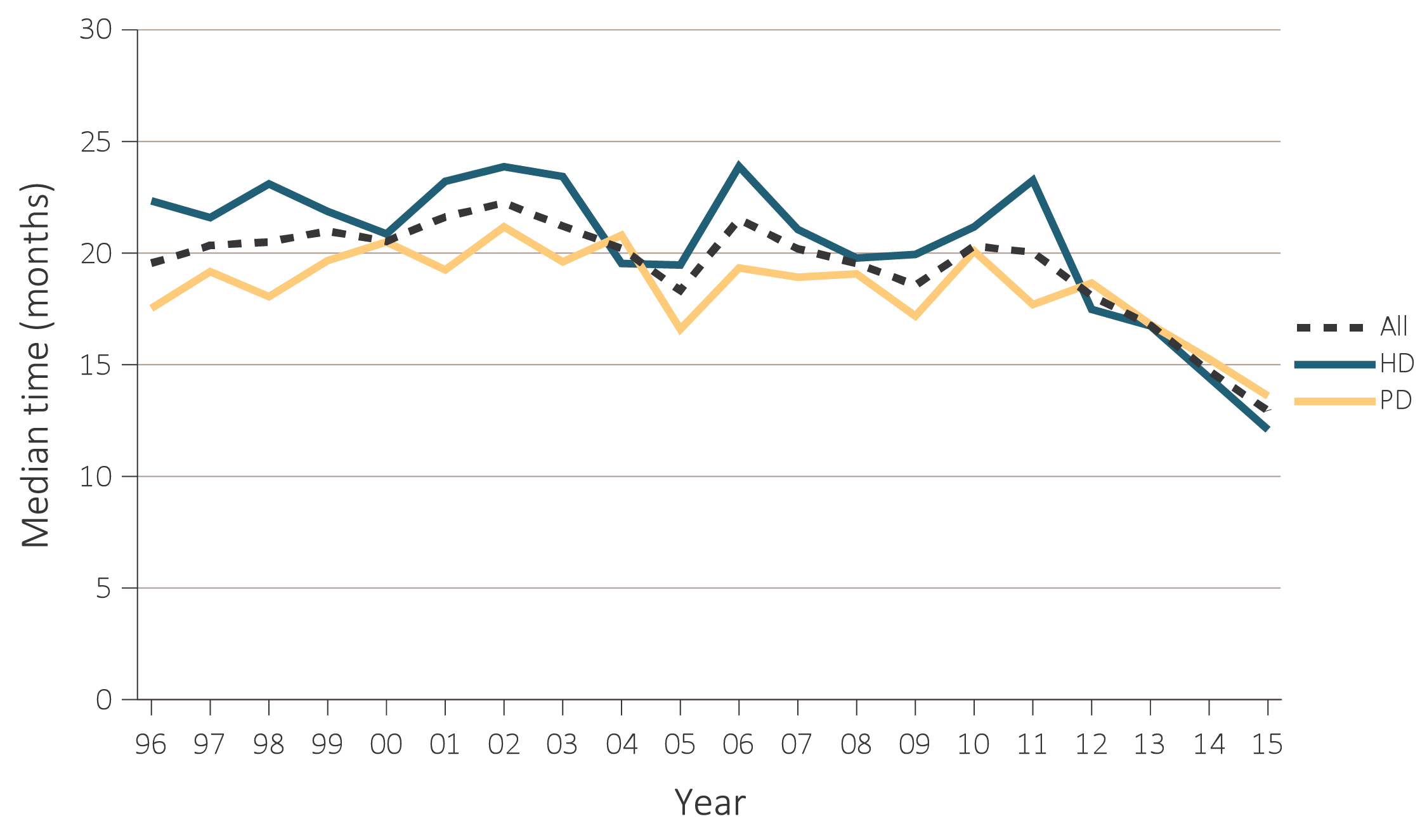 Data Source: Special analyses, USRDS ESRD Database. Sample restricted to children initiating ESRD care with dialysis. Time 0 is defined at the date of initiation of dialysis with the 60 day rule. Includes pediatric patients (aged 0-21 years) starting initiation of HD or PD in 1996-2015 and having the first transplant before 12/31/2017. Abbreviations: CAKUT, congenital anomalies of the kidney and urinary tract; C/H/C, Cystic/Hereditary/Congenital disease. Blk/AfAm, Black/African American; ESRD, end-stage renal disease; HD, hemodialysis; PD, peritoneal dialysis. Note that the percentage of unknown donor type is 1.32% in 1996, 1.00% in 1997, 0.44% in 1998, 0.54% in 1999, 0.22% in 2000, 0.10% in 2001, 0.30% in 2002, 0.10% in 2003, 0.10% in 2004, 0.22% in 2006, 0.13% in 2011, and 0% in 2005, 2007-2010, 2012-2015.
2018 Annual Data Report  Volume 2 ESRD, Chapter 7
42
vol 2 Figure 7.16 Median time from incident dialysis to first transplant, by (a) modality, (b) age, (c) primary cause of ESRD, (d) race, and (e) donor type, 1996-2015
(b) Age
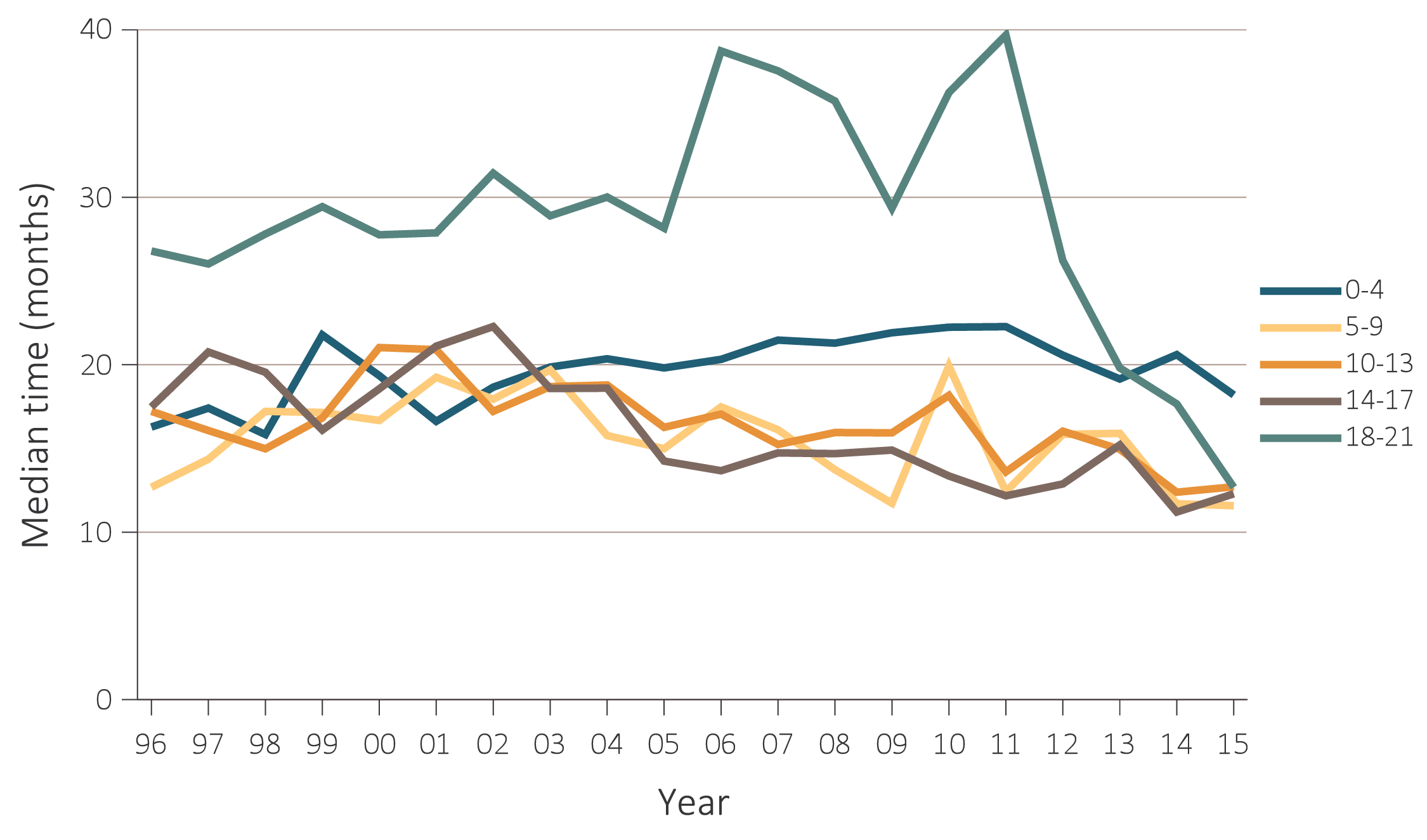 Data Source: Special analyses, USRDS ESRD Database. Sample restricted to children initiating ESRD care with dialysis. Time 0 is defined at the date of initiation of dialysis with the 60 day rule. Includes pediatric patients (aged 0-21 years) starting initiation of HD or PD in 1996-2015 and having the first transplant before 12/31/2017. Abbreviations: CAKUT, congenital anomalies of the kidney and urinary tract; C/H/C, Cystic/Hereditary/Congenital disease. Blk/AfAm, Black/African American; ESRD, end-stage renal disease; HD, hemodialysis; PD, peritoneal dialysis. Note that the percentage of unknown donor type is 1.32% in 1996, 1.00% in 1997, 0.44% in 1998, 0.54% in 1999, 0.22% in 2000, 0.10% in 2001, 0.30% in 2002, 0.10% in 2003, 0.10% in 2004, 0.22% in 2006, 0.13% in 2011, and 0% in 2005, 2007-2010, 2012-2015.
2018 Annual Data Report  Volume 2 ESRD, Chapter 7
43
vol 2 Figure 7.16 Median time from incident dialysis to first transplant, by (a) modality, (b) age, (c) primary cause of ESRD, (d) race, and (e) donor type, 1996-2015
(c) Primary cause of ESRD
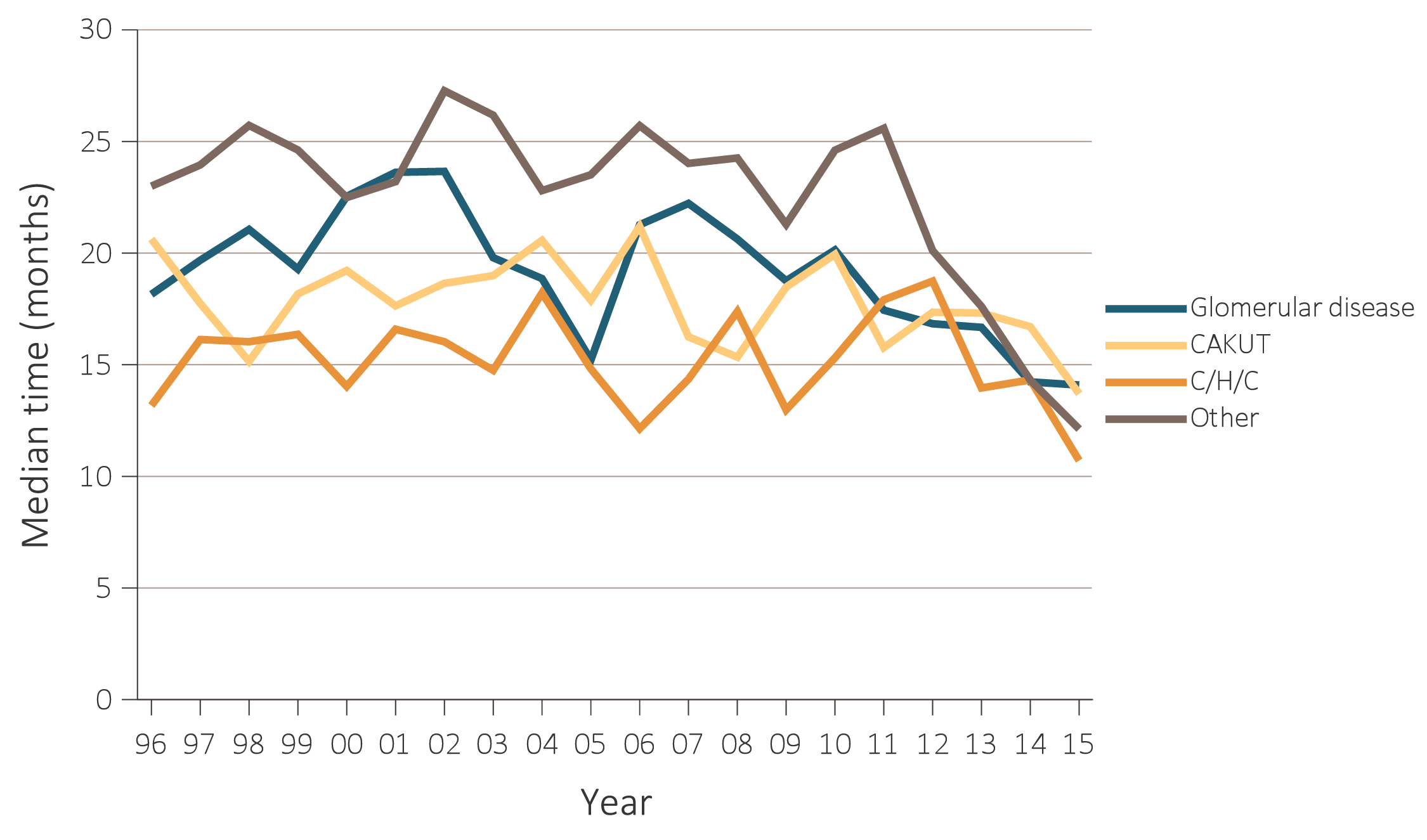 Data Source: Special analyses, USRDS ESRD Database. Sample restricted to children initiating ESRD care with dialysis. Time 0 is defined at the date of initiation of dialysis with the 60 day rule. Includes pediatric patients (aged 0-21 years) starting initiation of HD or PD in 1996-2015 and having the first transplant before 12/31/2017. Abbreviations: CAKUT, congenital anomalies of the kidney and urinary tract; C/H/C, Cystic/Hereditary/Congenital disease. Blk/AfAm, Black/African American; ESRD, end-stage renal disease; HD, hemodialysis; PD, peritoneal dialysis. Note that the percentage of unknown donor type is 1.32% in 1996, 1.00% in 1997, 0.44% in 1998, 0.54% in 1999, 0.22% in 2000, 0.10% in 2001, 0.30% in 2002, 0.10% in 2003, 0.10% in 2004, 0.22% in 2006, 0.13% in 2011, and 0% in 2005, 2007-2010, 2012-2015.
2018 Annual Data Report  Volume 2 ESRD, Chapter 7
44
vol 2 Figure 7.16 Median time from incident dialysis to first transplant, by (a) modality, (b) age, (c) primary cause of ESRD, (d) race, and (e) donor type, 1996-2015
(d) Race
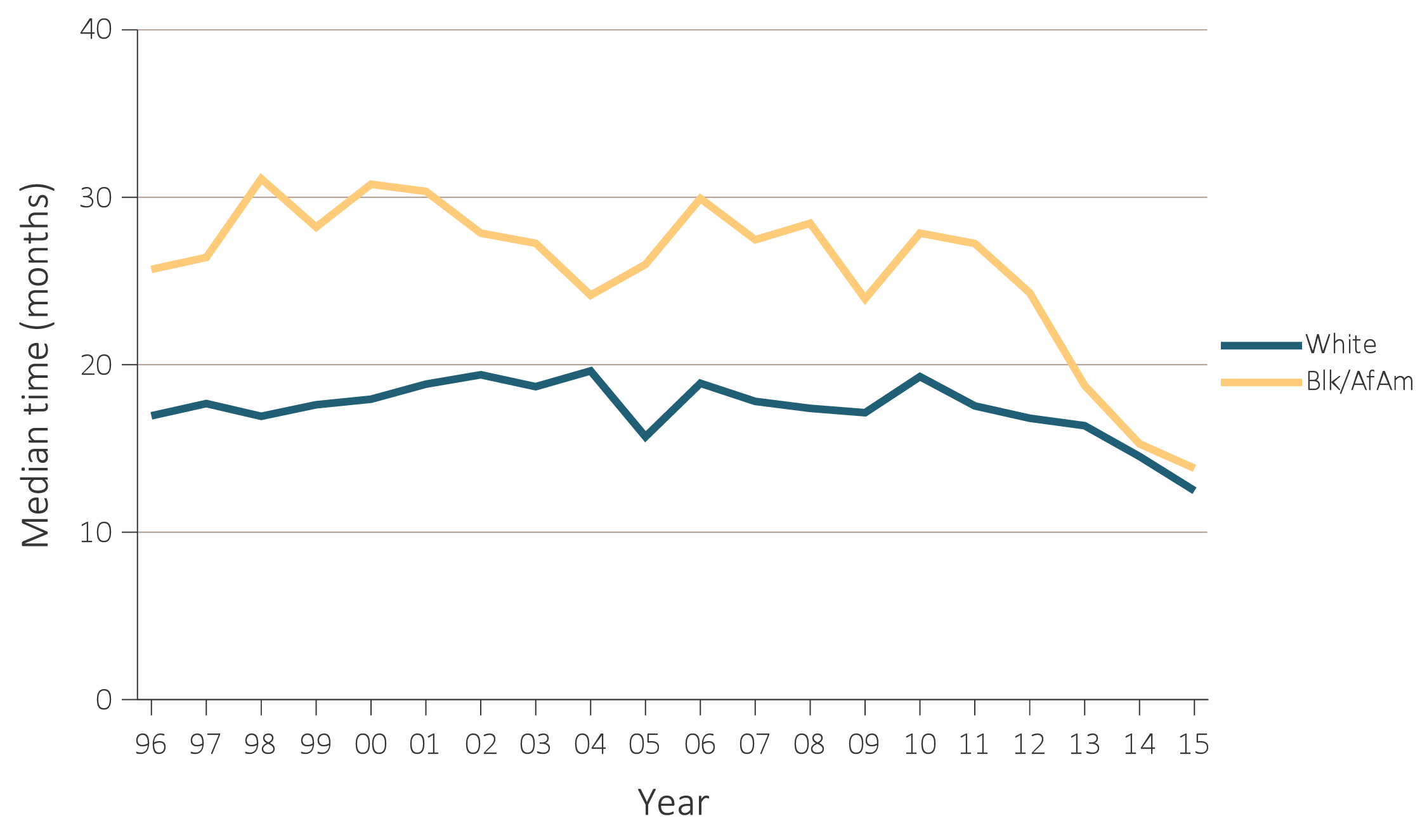 Data Source: Special analyses, USRDS ESRD Database. Sample restricted to children initiating ESRD care with dialysis. Time 0 is defined at the date of initiation of dialysis with the 60 day rule. Includes pediatric patients (aged 0-21 years) starting initiation of HD or PD in 1996-2015 and having the first transplant before 12/31/2017. Abbreviations: CAKUT, congenital anomalies of the kidney and urinary tract; C/H/C, Cystic/Hereditary/Congenital disease. Blk/AfAm, Black/African American; ESRD, end-stage renal disease; HD, hemodialysis; PD, peritoneal dialysis. Note that the percentage of unknown donor type is 1.32% in 1996, 1.00% in 1997, 0.44% in 1998, 0.54% in 1999, 0.22% in 2000, 0.10% in 2001, 0.30% in 2002, 0.10% in 2003, 0.10% in 2004, 0.22% in 2006, 0.13% in 2011, and 0% in 2005, 2007-2010, 2012-2015.
2018 Annual Data Report  Volume 2 ESRD, Chapter 7
45
vol 2 Figure 7.16 Median time from incident dialysis to first transplant, by (a) modality, (b) age, (c) primary cause of ESRD, (d) race, and (e) donor type, 1996-2015
(e) Donor type
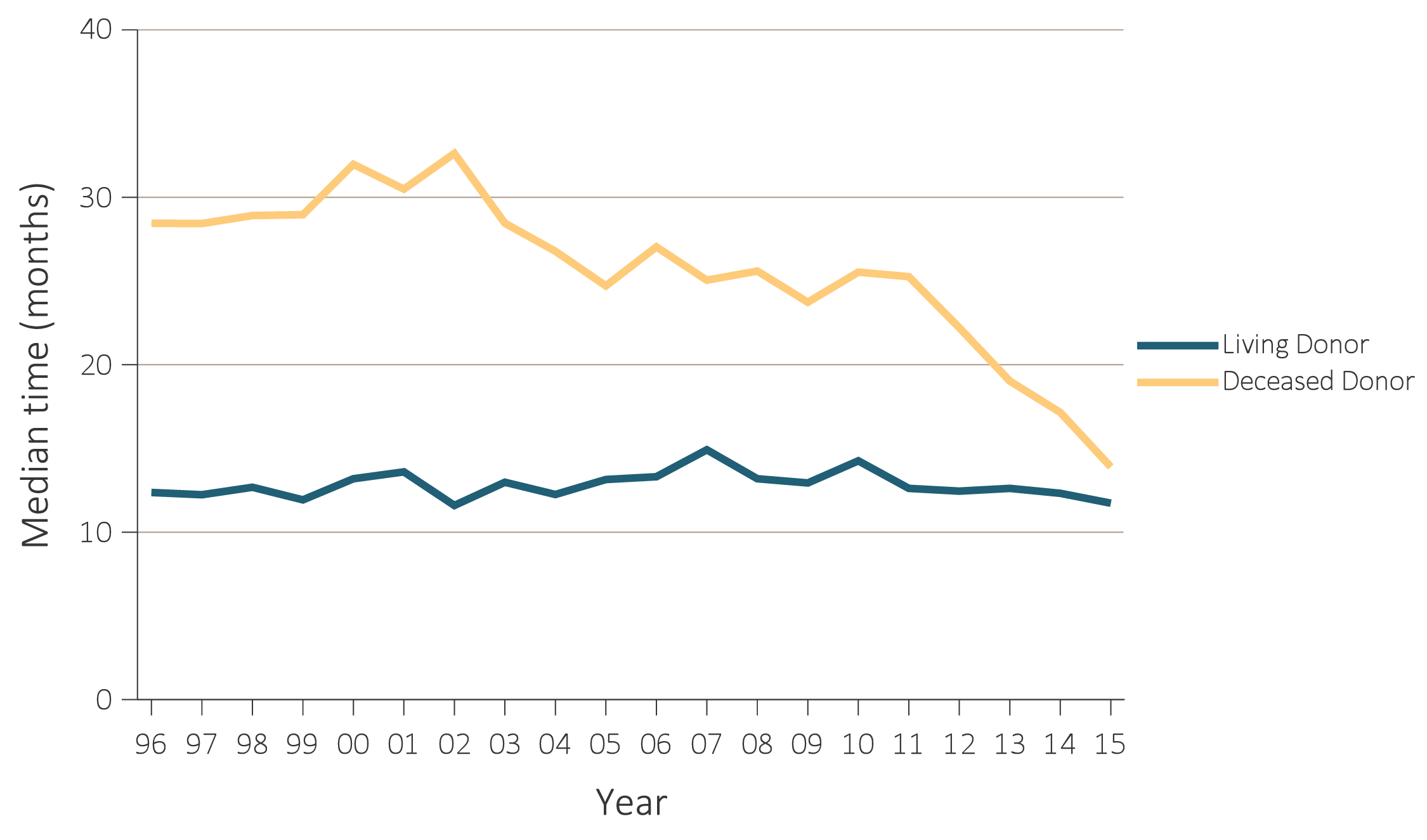 Data Source: Special analyses, USRDS ESRD Database. Sample restricted to children initiating ESRD care with dialysis. Time 0 is defined at the date of initiation of dialysis with the 60 day rule. Includes pediatric patients (aged 0-21 years) starting initiation of HD or PD in 1996-2015 and having the first transplant before 12/31/2017. Abbreviations: CAKUT, congenital anomalies of the kidney and urinary tract; C/H/C, Cystic/Hereditary/Congenital disease. Blk/AfAm, Black/African American; ESRD, end-stage renal disease; HD, hemodialysis; PD, peritoneal dialysis. Note that the percentage of unknown donor type is 1.32% in 1996, 1.00% in 1997, 0.44% in 1998, 0.54% in 1999, 0.22% in 2000, 0.10% in 2001, 0.30% in 2002, 0.10% in 2003, 0.10% in 2004, 0.22% in 2006, 0.13% in 2011, and 0% in 2005, 2007-2010, 2012-2015.
2018 Annual Data Report  Volume 2 ESRD, Chapter 7
46
vol 2 Table 7.4 Adjusted outcomes for deceased donor kidney transplants in pediatric patients (aged 0-21 years) by year, 1996-2015
Data Source: Reference Tables F2, F5, F6, F14, F17, F18, I26, I29, I30. Probabilities for all-cause graft failure and return to dialysis or repeat transplant are adjusted for age, sex, race, primary cause of ESRD, and first versus subsequent transplant. All-cause graft failure includes repeat transplant, return to dialysis, and death. The death outcome is not censored at graft failure, and includes deaths that occur after repeat transplant or return to dialysis. Probabilities of death are adjusted for age, sex, race, Hispanic ethnicity, and primary cause of ESRD. The reference population for all-cause graft failure and return to dialysis or repeat transplantation is all pediatric patients receiving a kidney alone transplant in 2011. The reference population for death is incident pediatric ESRD patients in 2011. Abbreviation: ESRD, end-stage renal disease.
2018 Annual Data Report  Volume 2 ESRD, Chapter 7
47
vol 2 Table 7.5 Adjusted outcomes for living donor kidney transplants in pediatric patients (aged 0-21 years) by year, 1996-2015
Data Source: Reference Tables F8, F11, F12, F20, F23, F24, I32, I35, I36. Probabilities for all-cause graft failure and return to dialysis or repeat transplant are adjusted for age, sex, race, primary cause of ESRD, and first versus subsequent transplant. All-cause graft failure includes repeat transplant, return to dialysis, and death. The death outcome is not censored at graft failure, and includes deaths that occur after repeat transplant or return to dialysis. Probabilities of death are adjusted for age, sex, race, Hispanic ethnicity, and primary cause of ESRD. The reference population for all-cause graft failure and return to dialysis or repeat transplantation is all pediatric patients receiving a kidney alone transplant in 2011. The reference population for death is incident pediatric ESRD patients in 2011. Abbreviation: ESRD, end-stage renal disease.
2018 Annual Data Report  Volume 2 ESRD, Chapter 7
48
vol 2 Figure 7.17 Prevalent adult survivors of childhood onset ESRD, 1978-2016
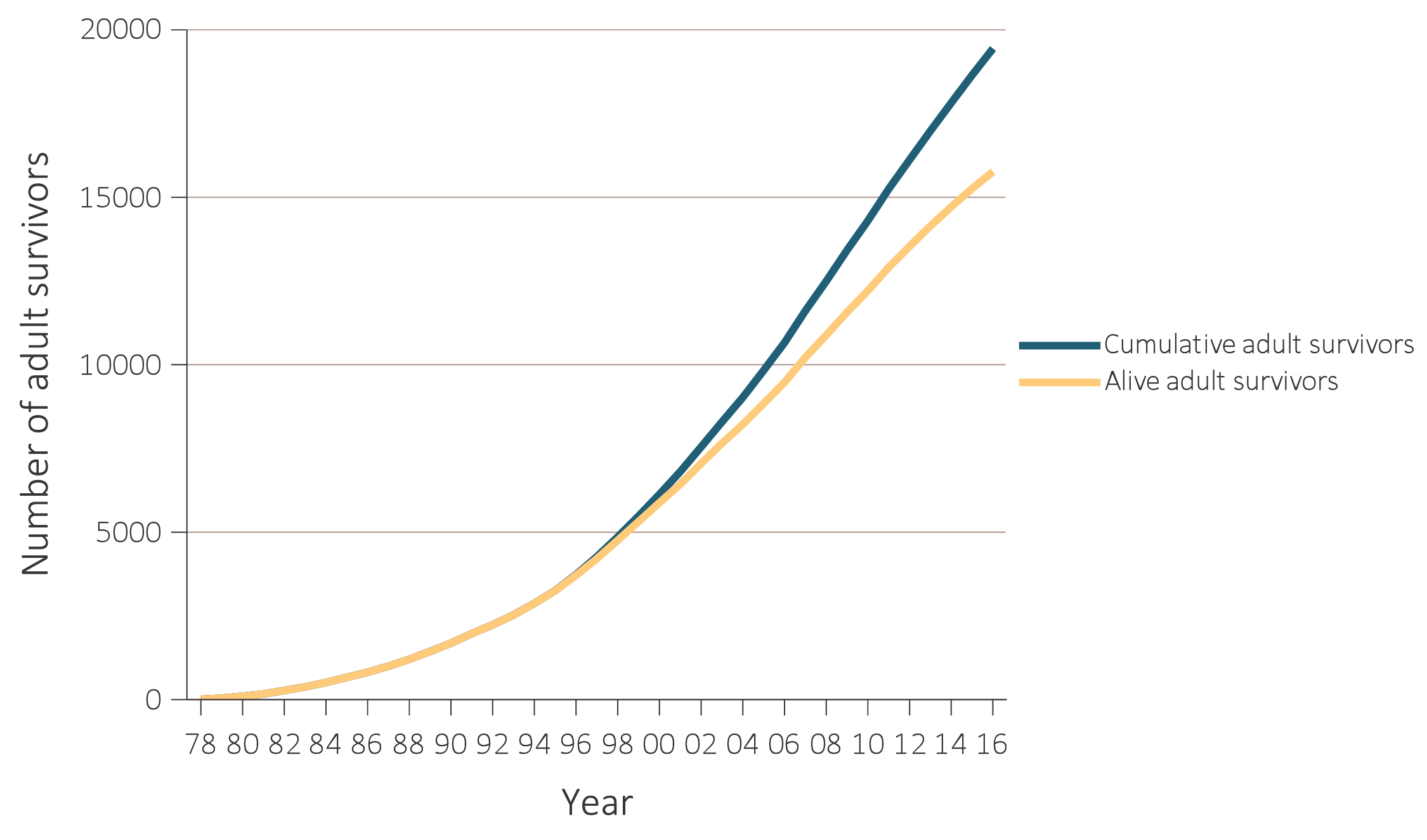 Data Source: Special analyses, USRDS ESRD Database. Survivorship cohort is defined as the patients with ESRD incidence in childhood who survive to adulthood by the end of each year and with ESRD onset year on and after 1978. Cumulative adult survivors include patients who reached adulthood but died by the end of each year. Alive adult survivors excludes patients who died during the year. Abbreviation: ESRD, end-stage renal disease.
2018 Annual Data Report  Volume 2 ESRD, Chapter 7
49
vol 2 Table 7.6 Initiation characteristics and treatment modality of adult survivors of childhood onset ESRD, inclusive of patients initiating ESRD care between 1995 and 2016
Data Source: USRDS ESRD Database. Survivorship cohort is defined as the patients with ESRD incidence in childhood that survive to adulthood by the end of 2016 and with ESRD onset year after 1994 and with completed 2728 form information, including patients who reached adulthood but died by the end of 2016. Abbreviation: ESRD, end-stage renal disease; GN, Glomerulonephritis; HD, hemodialysis; PD, peritoneal dialysis.
2018 Annual Data Report  Volume 2 ESRD, Chapter 7
50